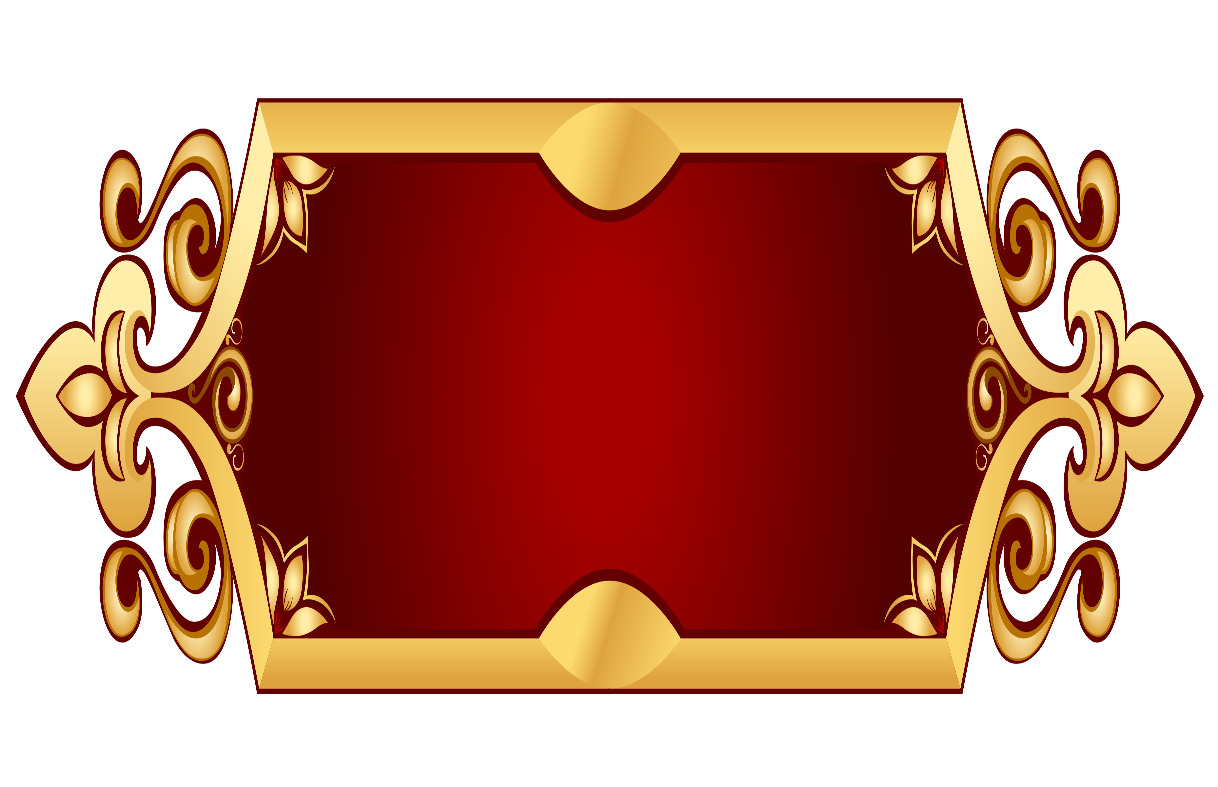 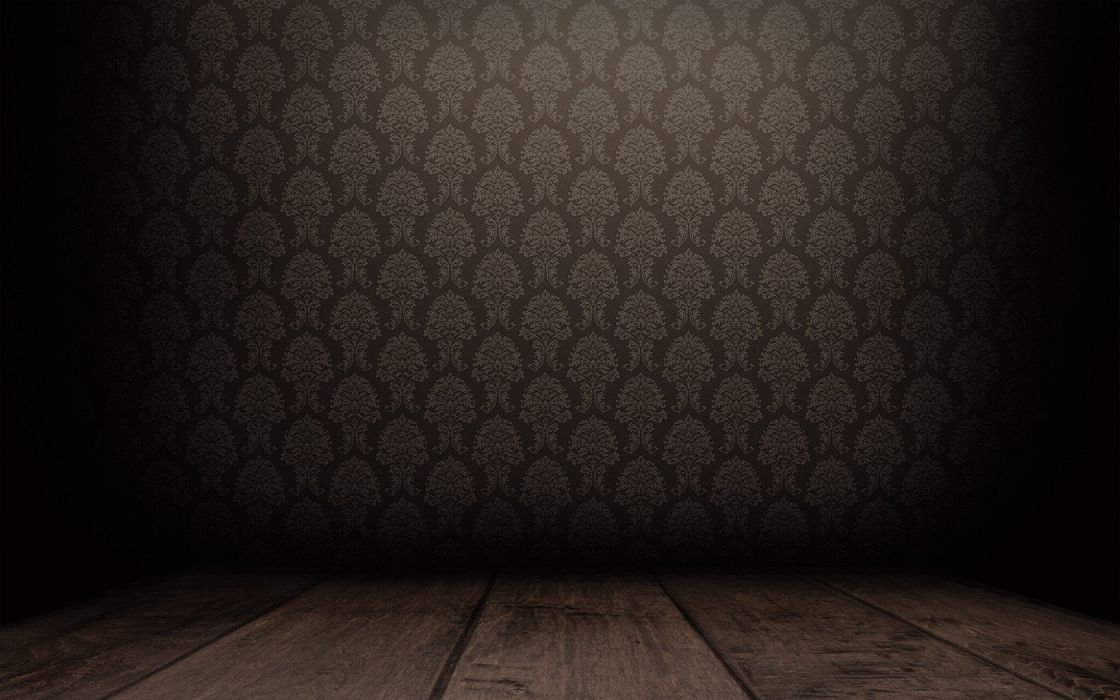 استراتيجية الذاكرة الحديدية
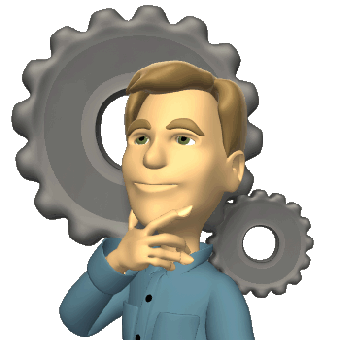 الضمة للرفع 
الفتحة للنصب 
الكسرة للجر
من يذكرنا بعلامات إعراب الاسم  الأصلية؟
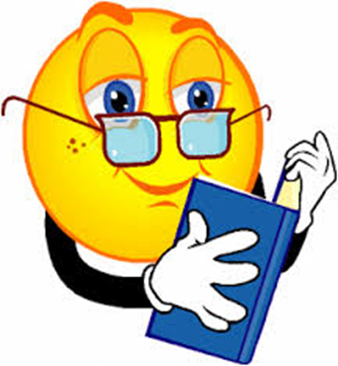 المعلمة/ ولاء عادل الجعفراوي
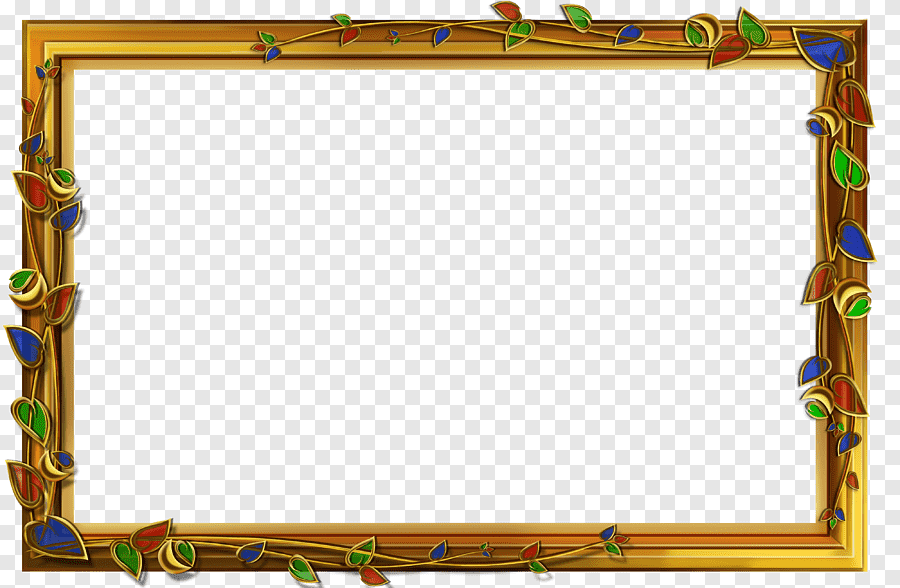 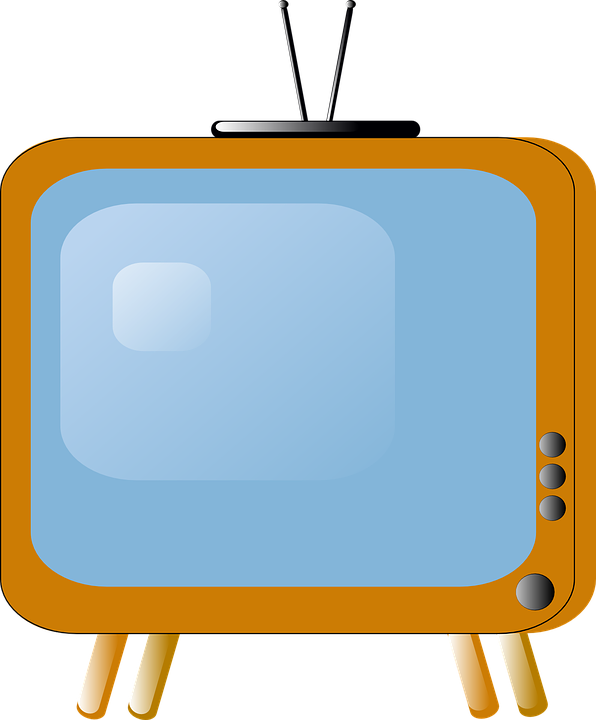 https://cutt.us/wfHYI
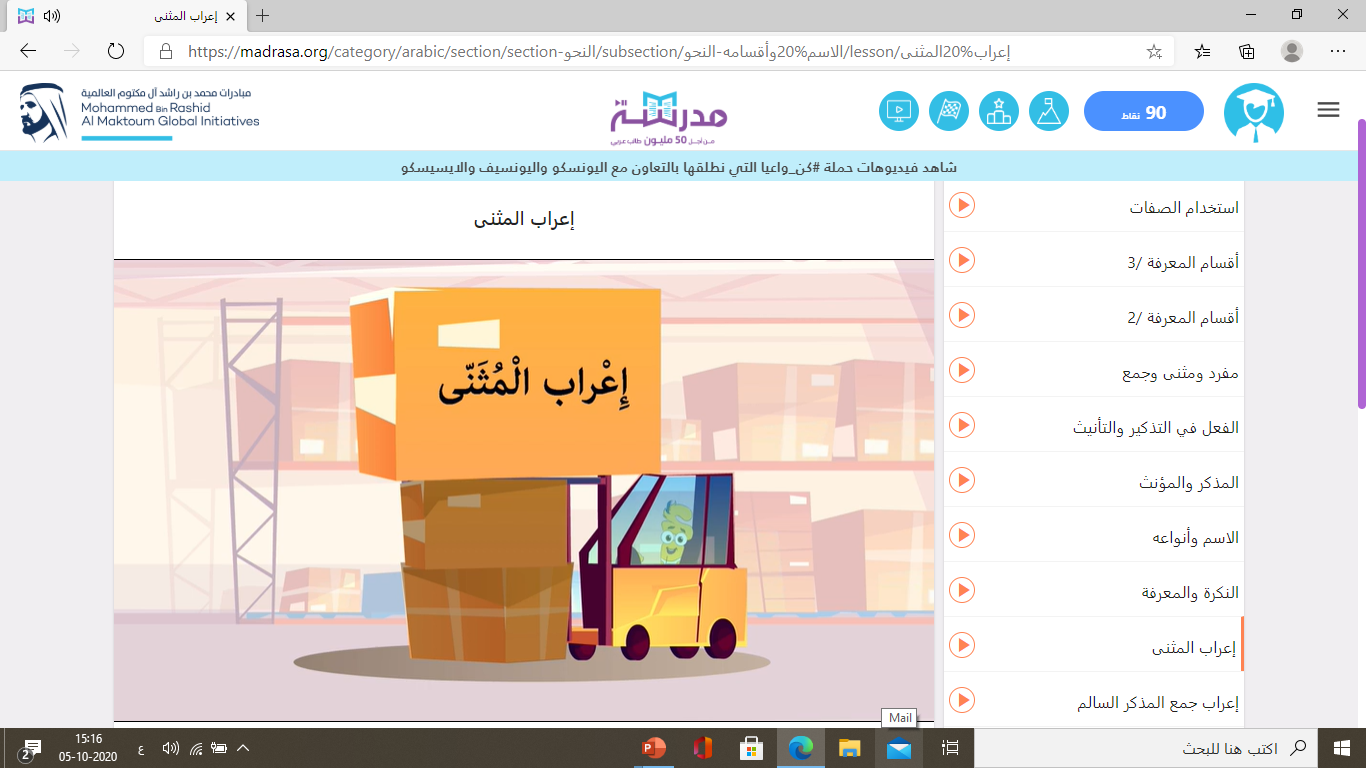 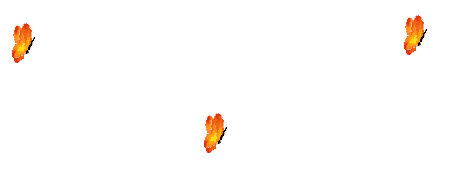 المعلمة/ ولاء عادل الجعفراوي
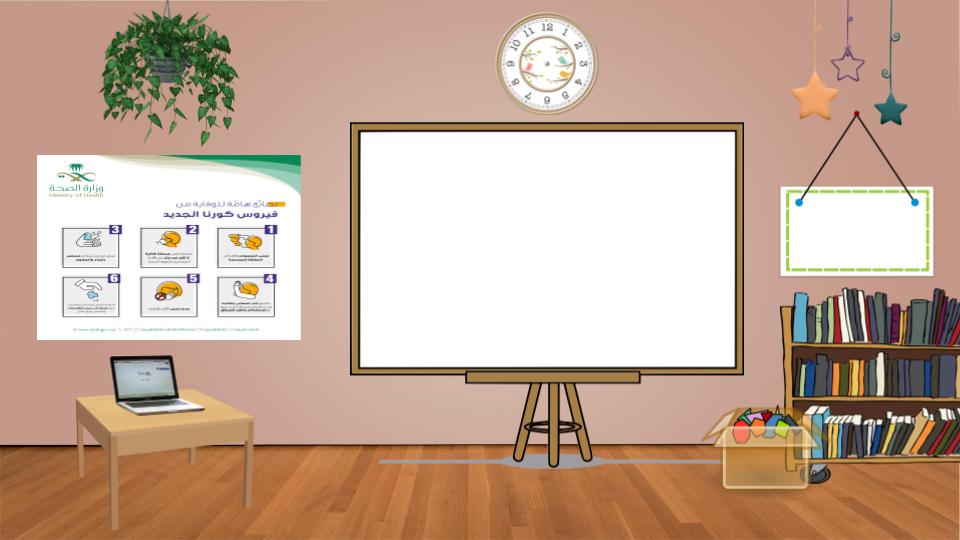 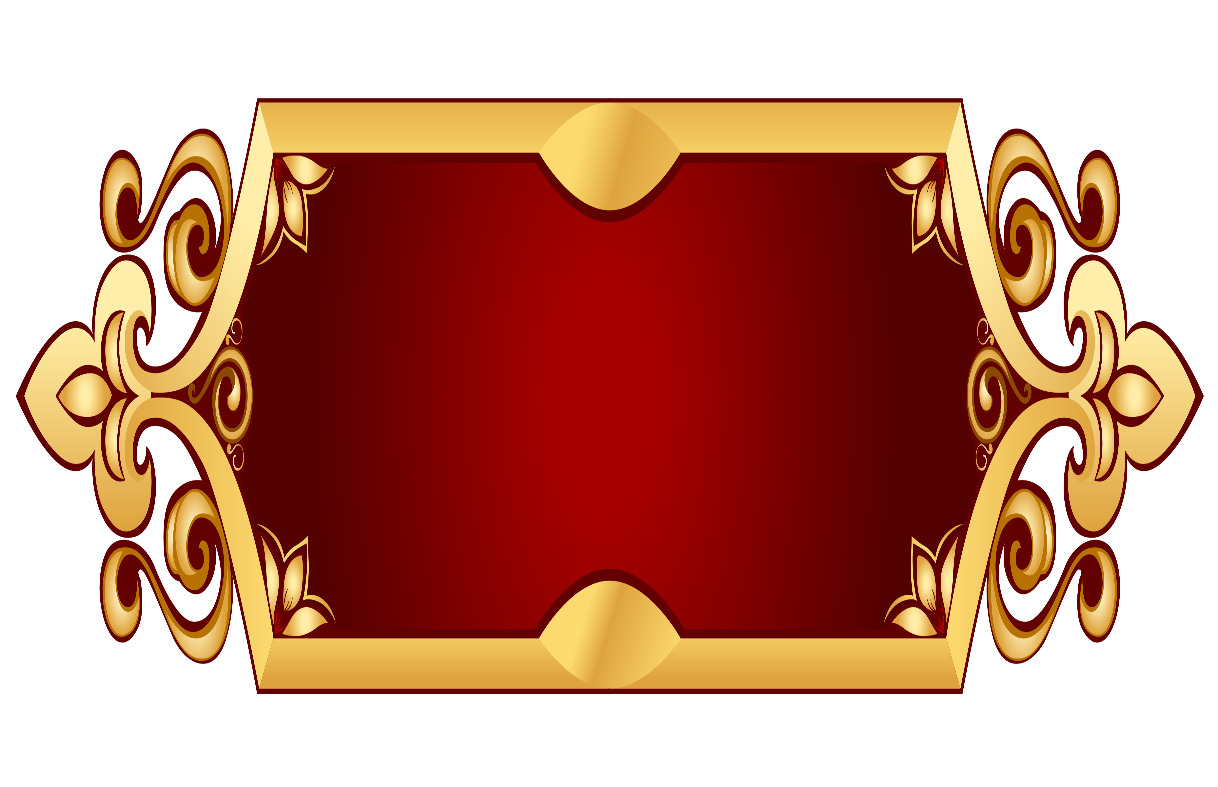 قواعد نحوية
إعراب المثنى
حصة واحدة
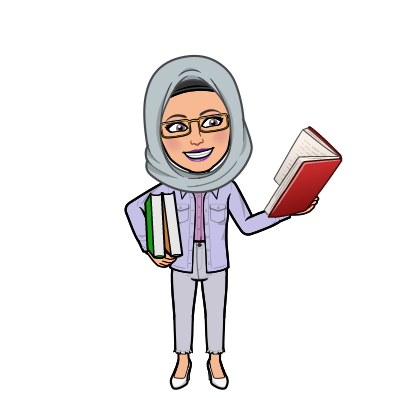 المعلمة/ ولاء عادل الجعفراوي
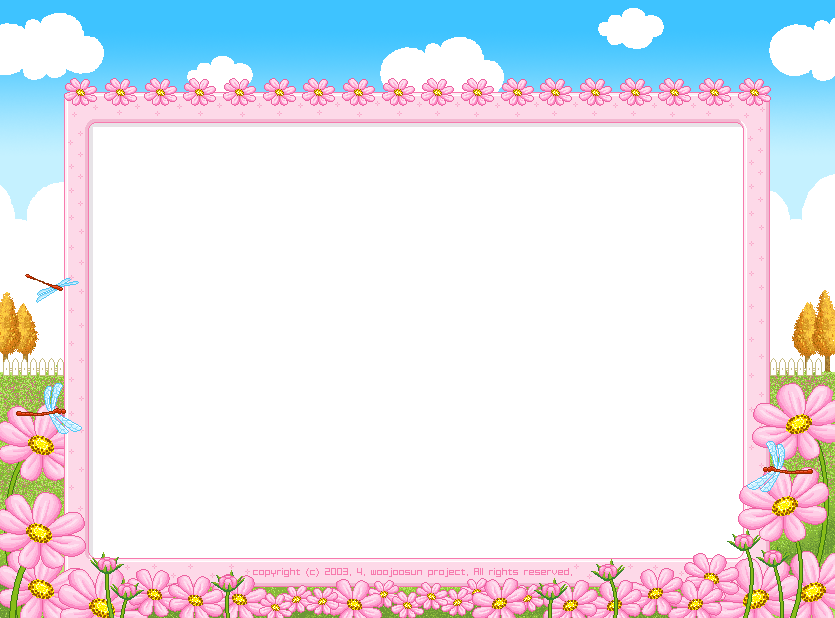 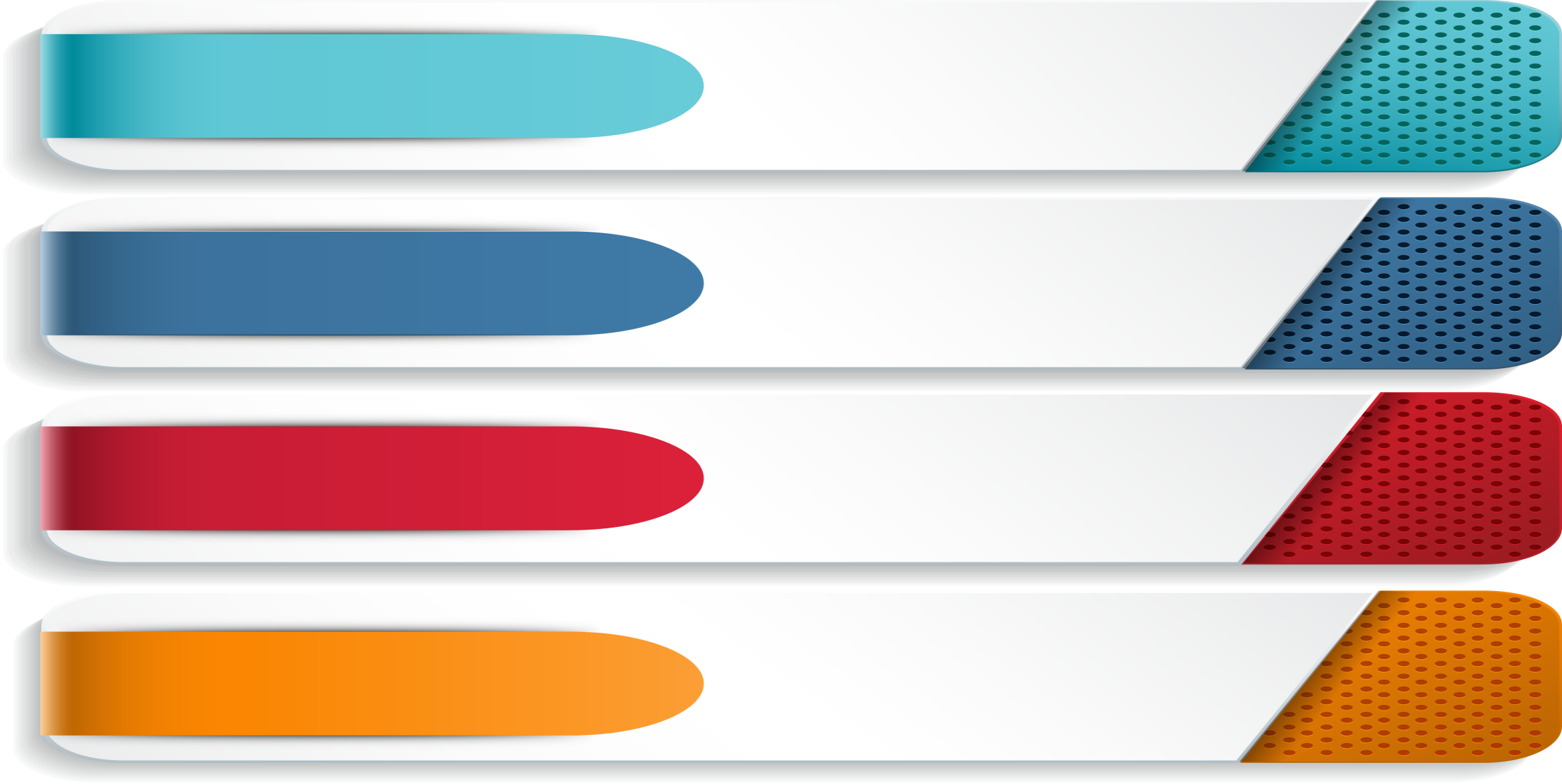 أهداف الدَّرس
أن يتعرف الطالب المقصود بالمثنى
أن يتمكن الطالب من إعراب المثنى
أن يتمكن الطالب من توظيفه في مواقف حياتية
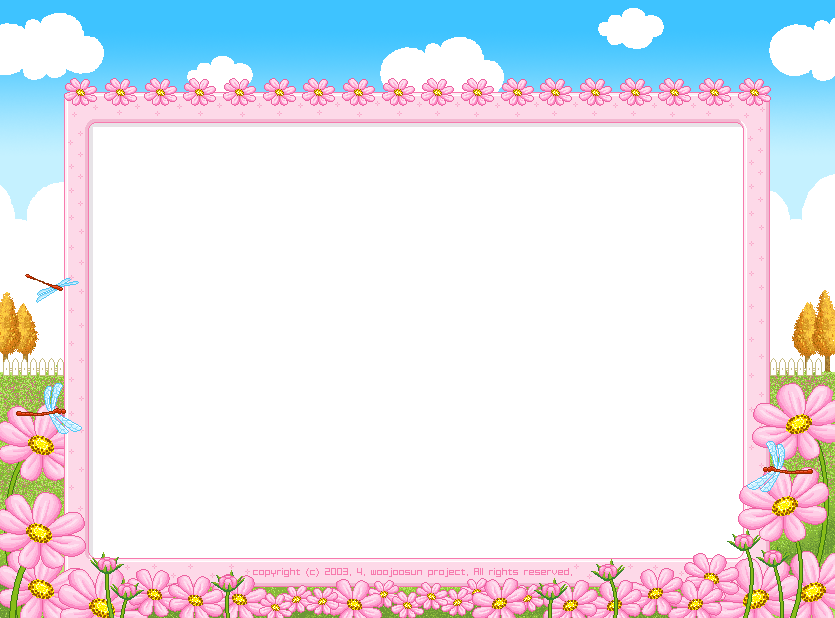 المثنى هو كل اسم دَلَّ على 
اثنين أو اثنتين
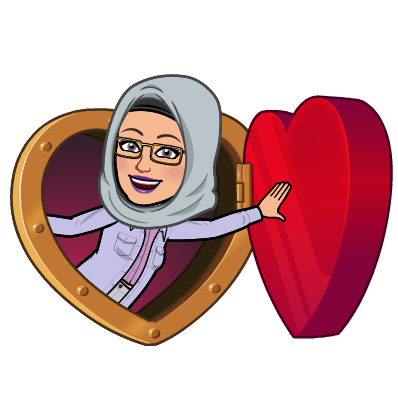 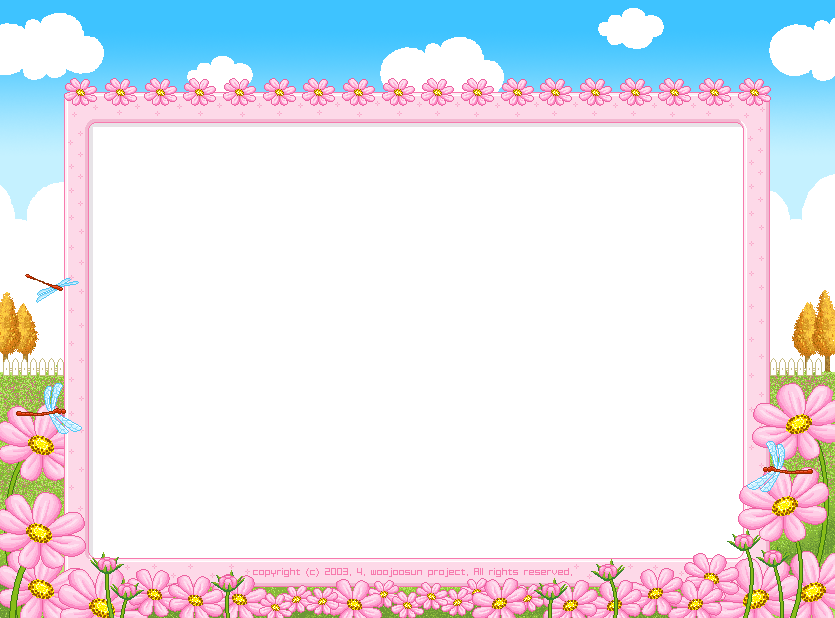 يلعب الولدان في الحديقة
رأيتُ الولدين في الحديقة
لعبتُ مع الولدين في الحديقة
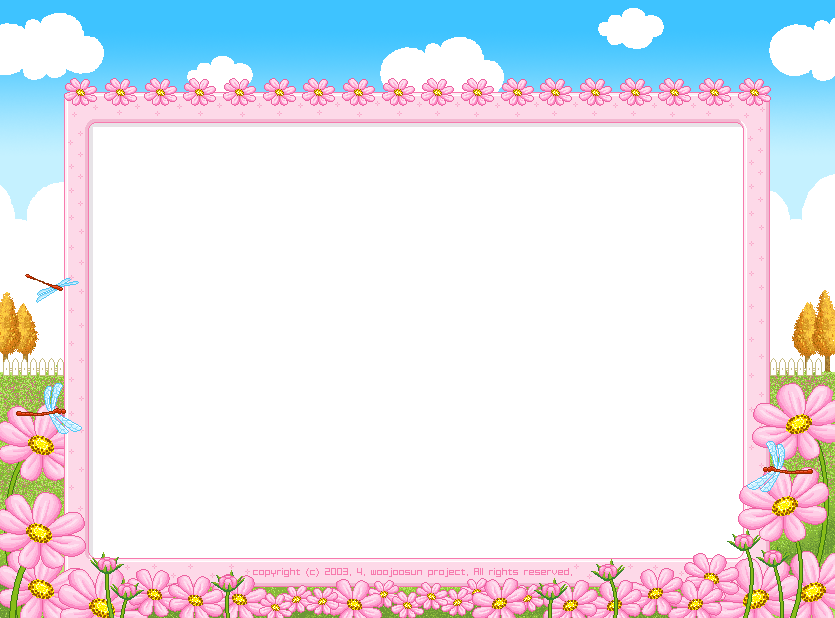 يُعرب المثنى بعلامات إعراب فرعية 
أي بغير الأصلية 
ويُصاغ بزياة ألف ونون أو ياء ونون

( مُعَلّم - معلمان – مُعَلّمَيْن )
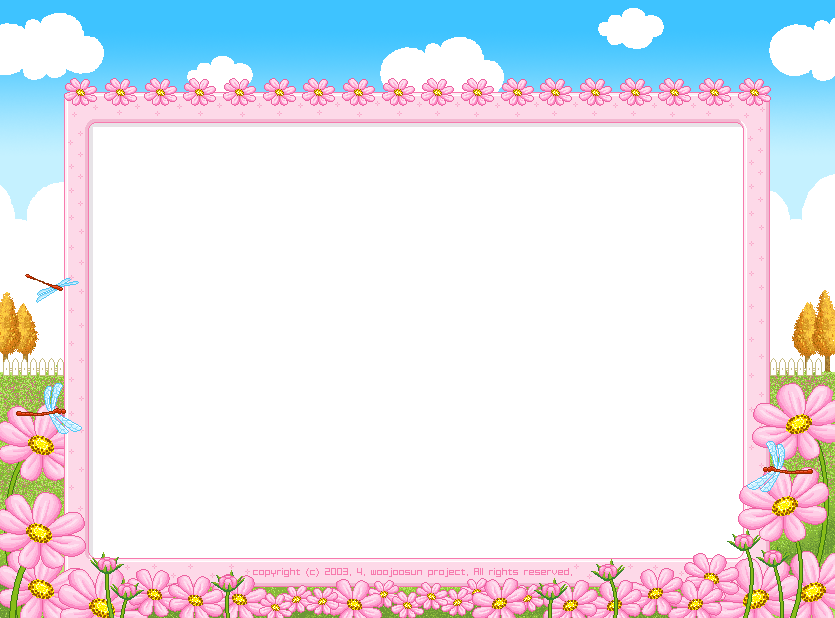 علامتا إعرابه
الألِف في حالة الرَّفع
الياء في حالة النَّصب والجر
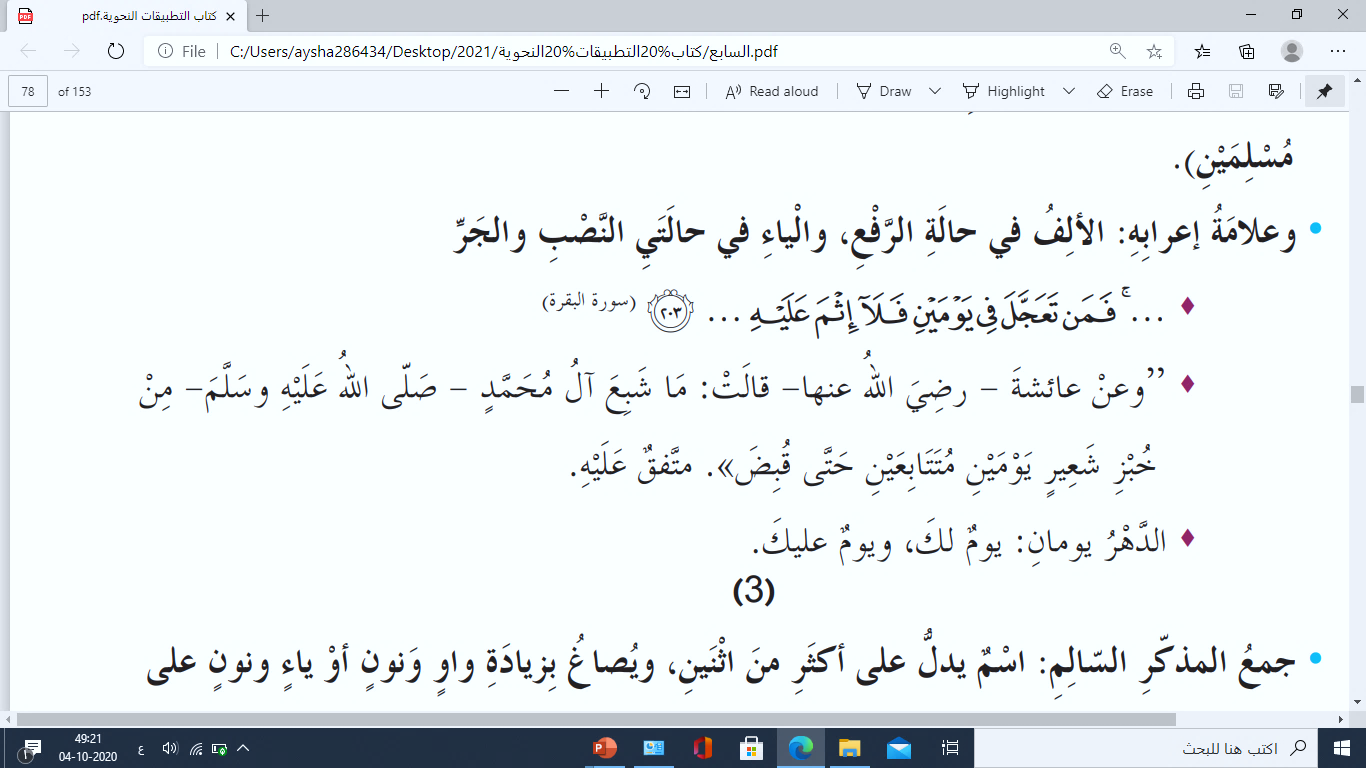 اسم مجرور بحرف الجر (في) ، وعلامة جرّه الياء؛ لأنه مثنى .
مفعول فيه (ظرف زمان) منصوب، وعلامة نصبه الياء؛ لأنه مُثّنى.
خبر مرفوع، وعلامة رفعه الألف؛ لأنه مثنى .
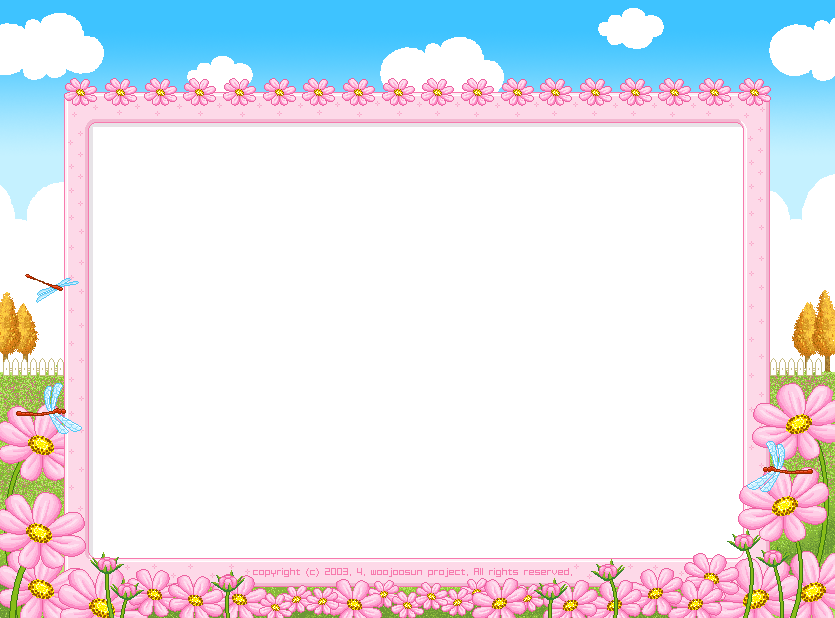 ♠ حدد المثنى في المثال التالي وأعربه:
 - قرأ الطالبان قصتين مُفيدتَيْن .
الطّالبان: فاعل مرفوع وعلامة رفعه الألِف لأنه مثنى .
قصتين: مفعول به منصوب وعلامة نصبه الياء لأنه مثنى .
مُفيدتين: نعت منصوب وعلامة نصبه الياء لأنه مثنى .
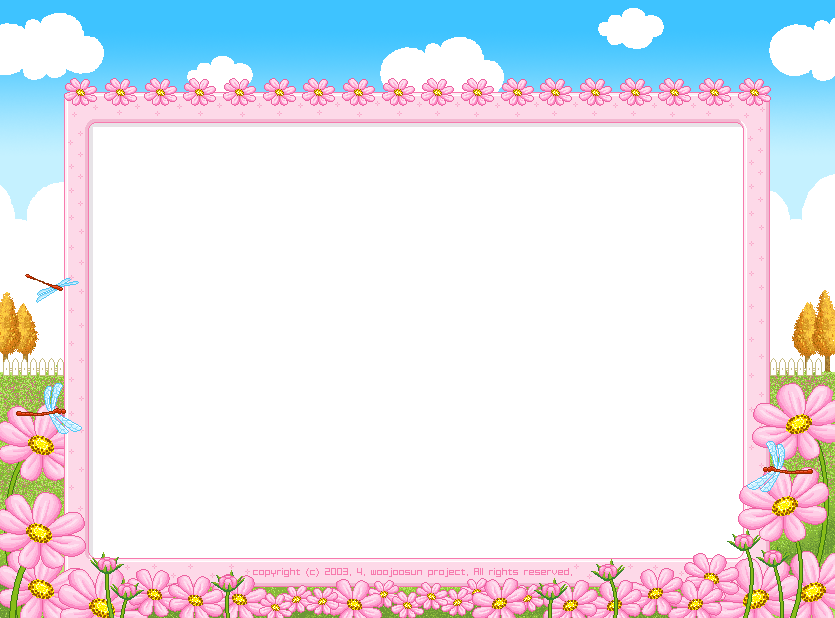 ابحث عن المثنى في الجملة التالية وأعربه :
 
نظرتِ الطالبتان إلى الصورتين .
الطّالبتان: فاعل مرفوع وعلامة رفعه الألِف لأنه مثنى .
الصّورَتَيْن: اسم مجرور وعلامة جره الياء لأنه مثنى .
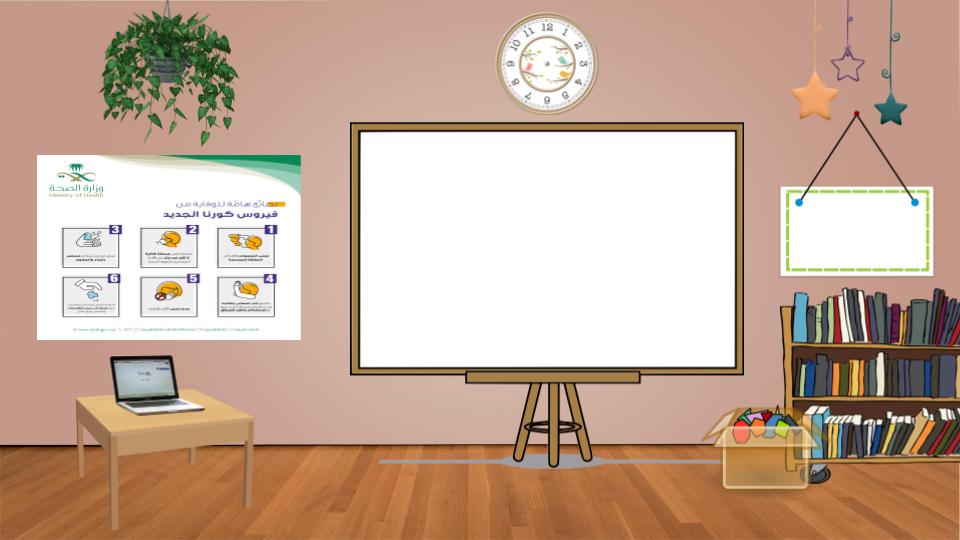 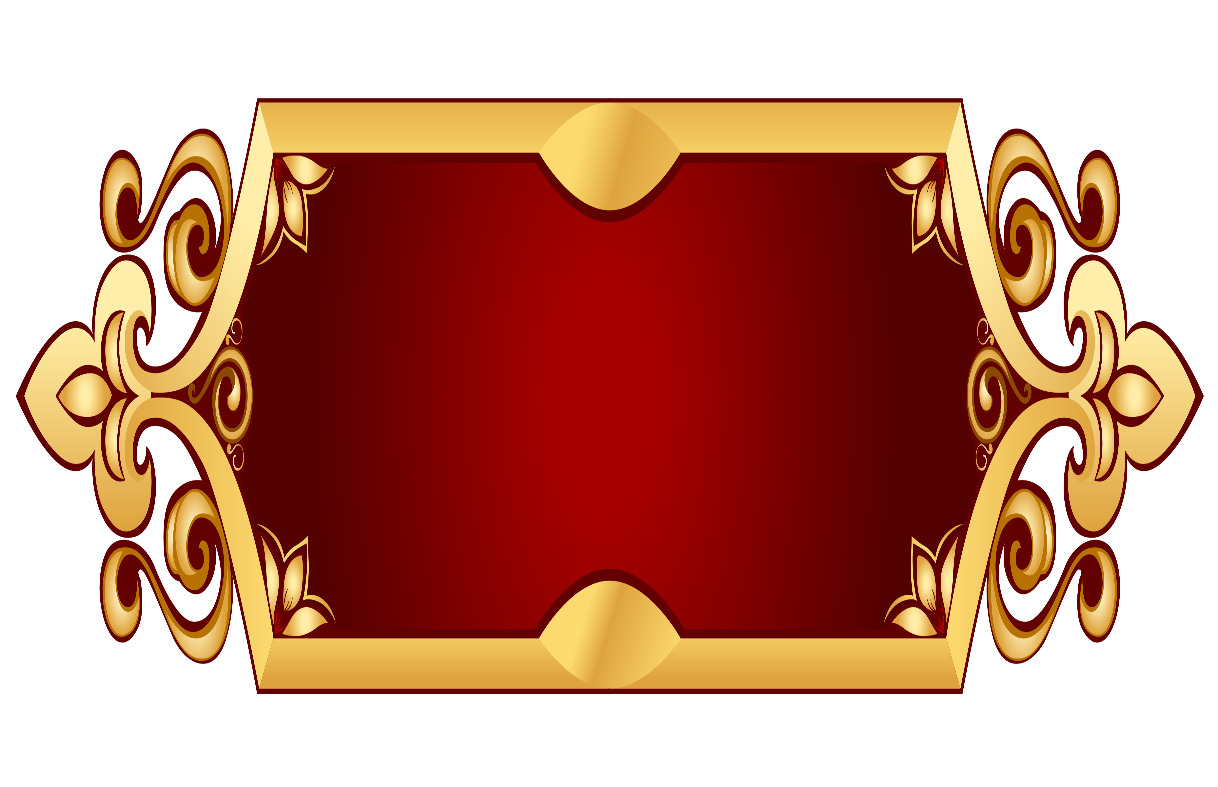 إعراب 
جمع المذكر السّالم
قواعد نحوية
حصة واحدة
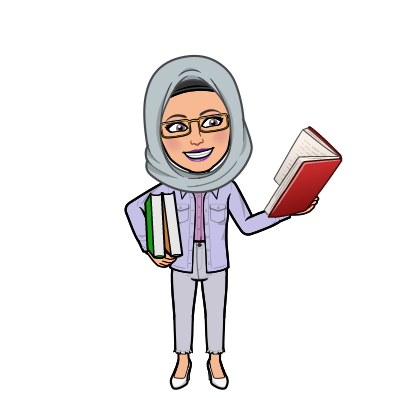 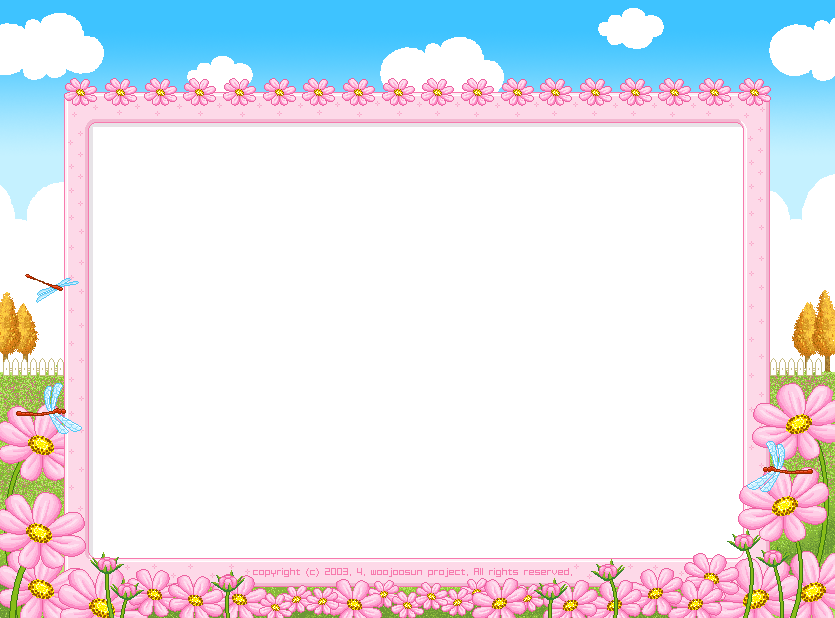 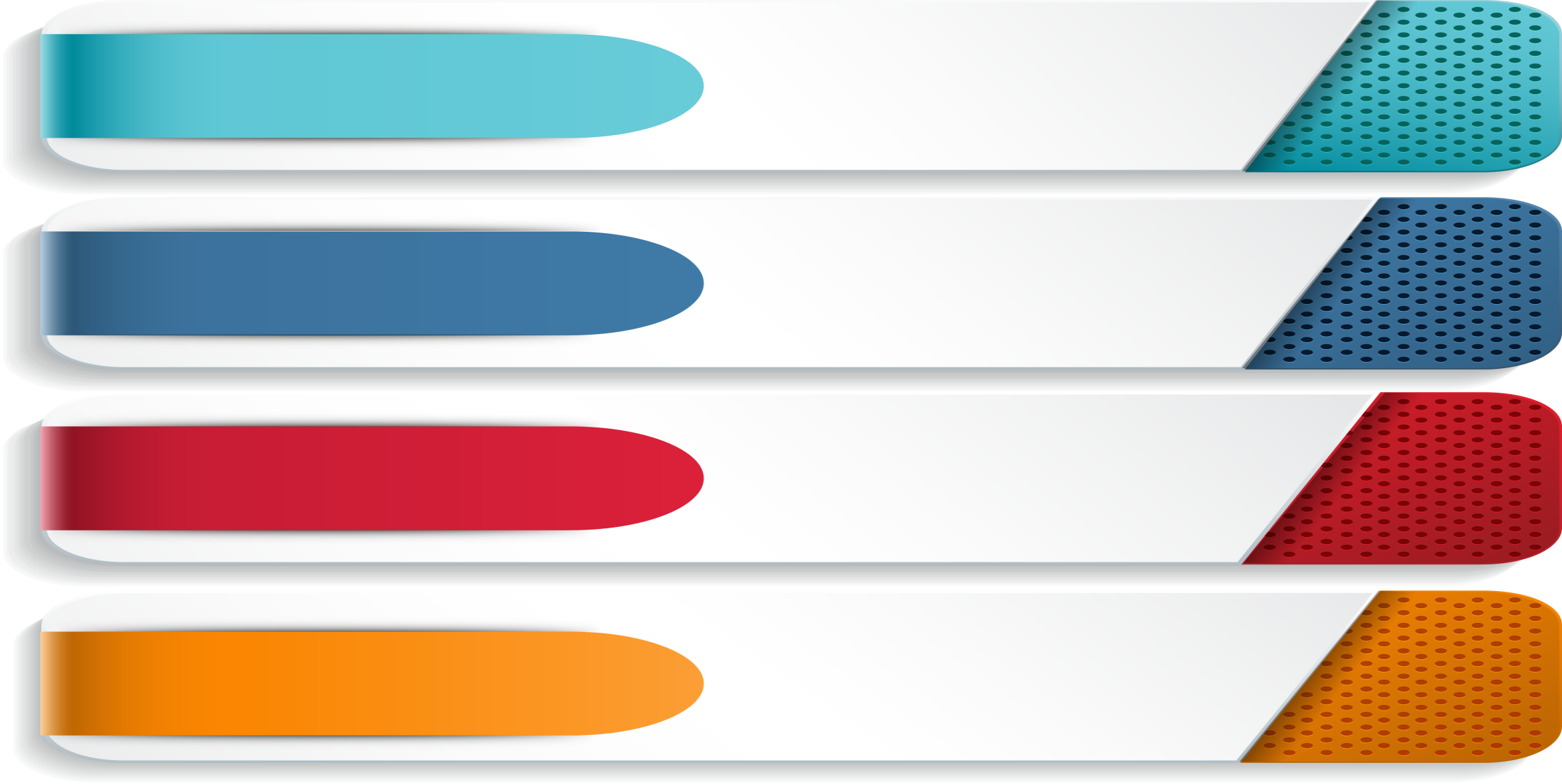 أهداف الدَّرس
أن يتعرف الطالب المقصود بجمع المذكر السالم
أن يتمكن الطالب من إعراب جمع المذكر السالم
أن يتمكن الطالب من توظيفه في مواقف حياتية
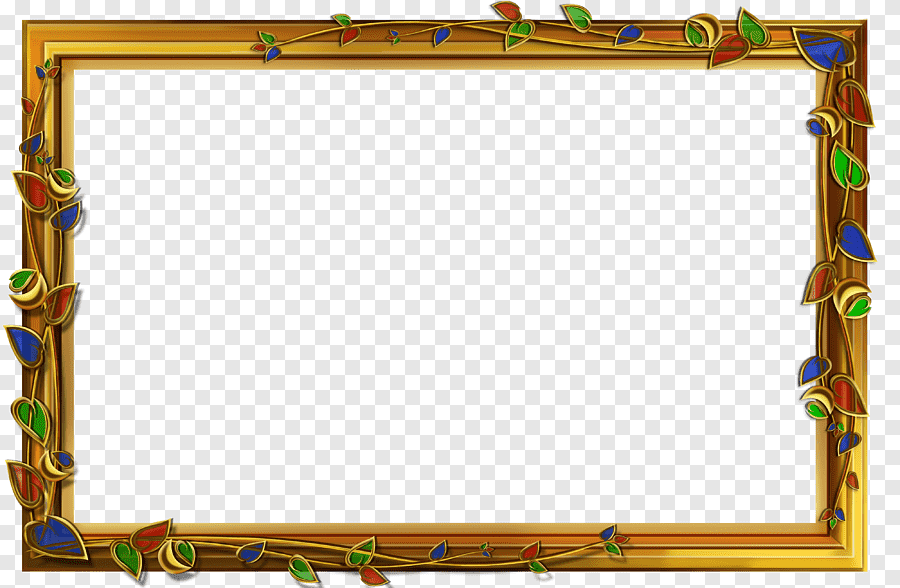 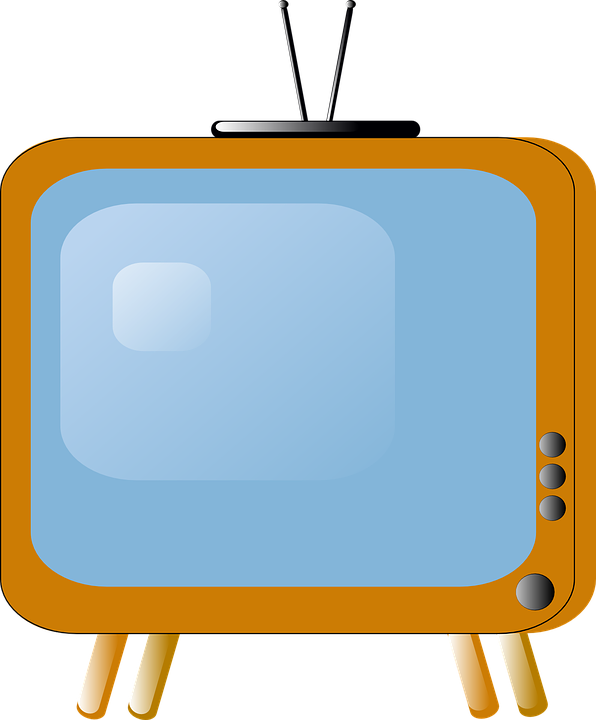 https://cutt.us/1oY3O
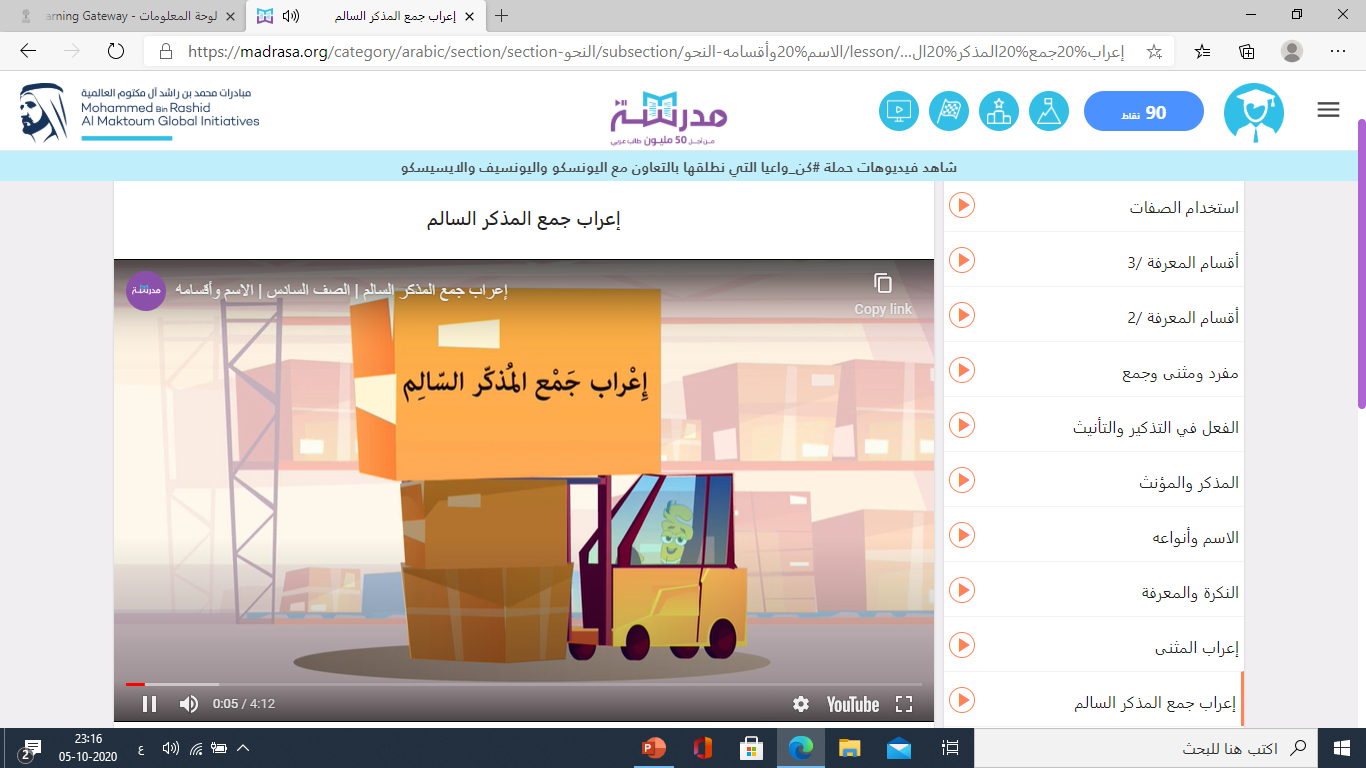 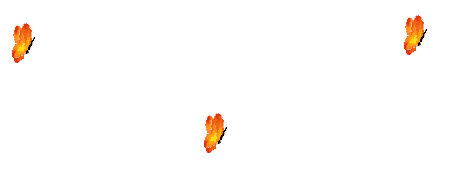 المعلمة/ ولاء عادل الجعفراوي
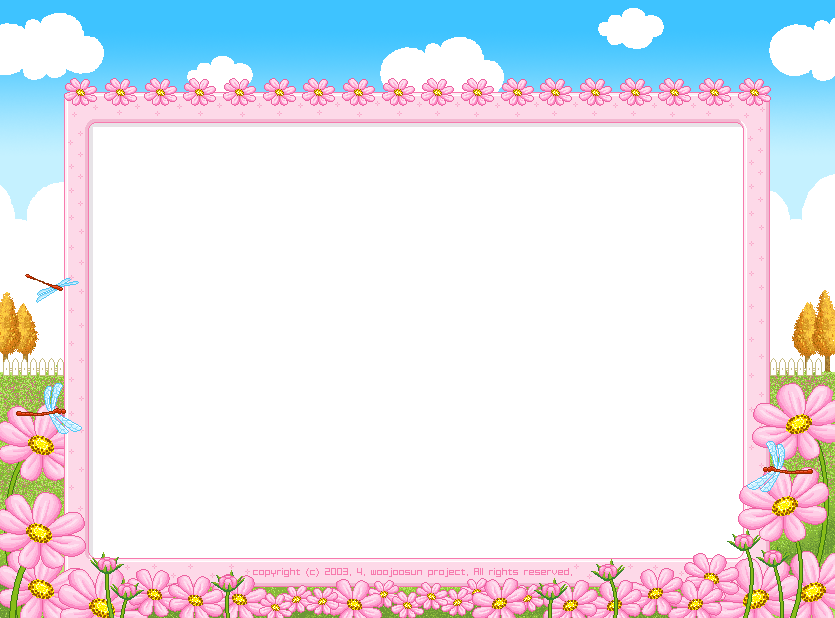 جمع المذكرالسالم هو كل اسم دَلَّ على أكثر من 
اثنين أو اثنتين 
وَسُمي السالم 
( لأن حروفَه سَلِمَتْ من التَّغيير أو التبديل )
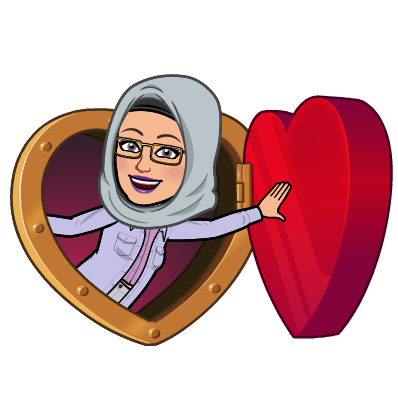 المعلمة/ ولاء عادل الجعفراوي
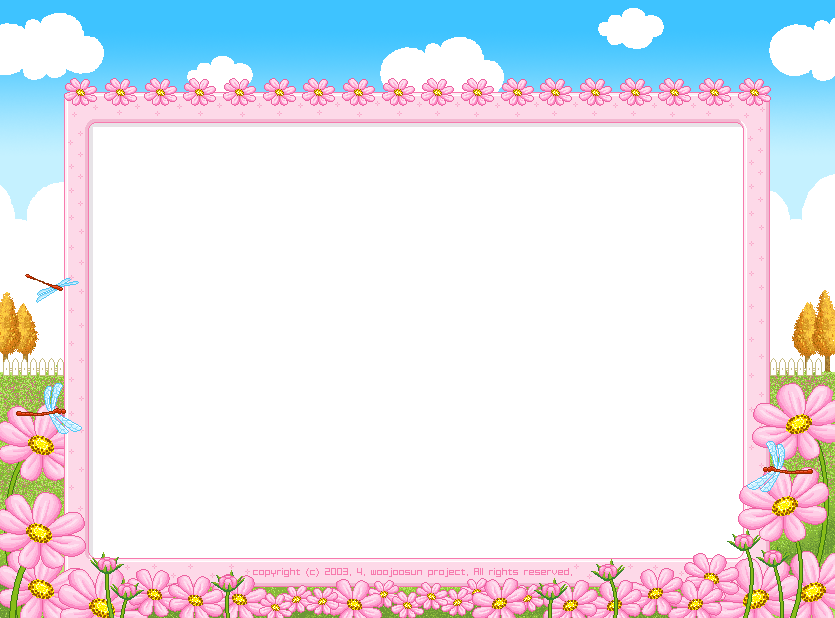 يُعرب جمع المذكر السّالم بعلامات إعراب فرعية 
أي بغير الأصلية 
ويُصاغ بزياة واو ونون أو ياء ونون

( مُعَلّم - معلمون – مُعَلّمَين )
المعلمة/ ولاء عادل الجعفراوي
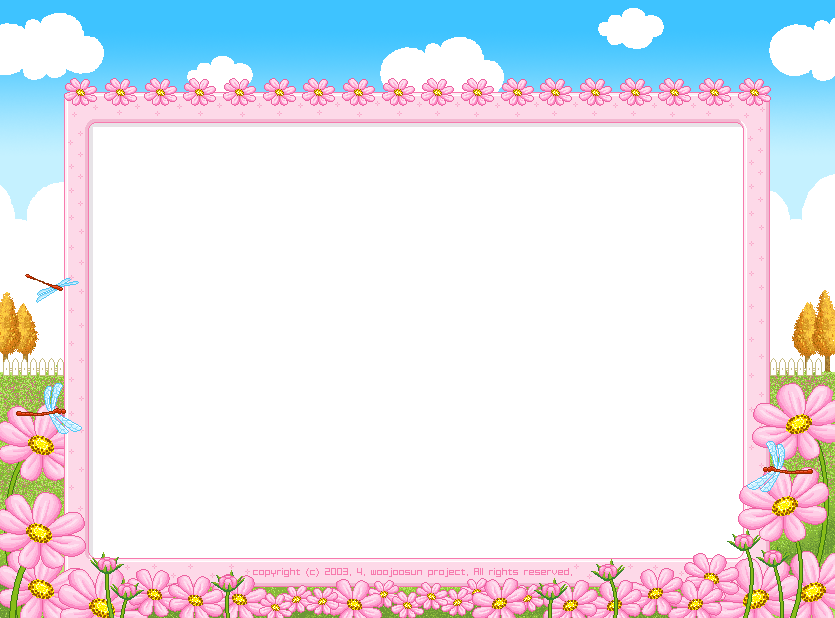 المعلمون في المدرسة
قابلتُ المعلمين في المدرسة
تحدثتُ مع المعلمين
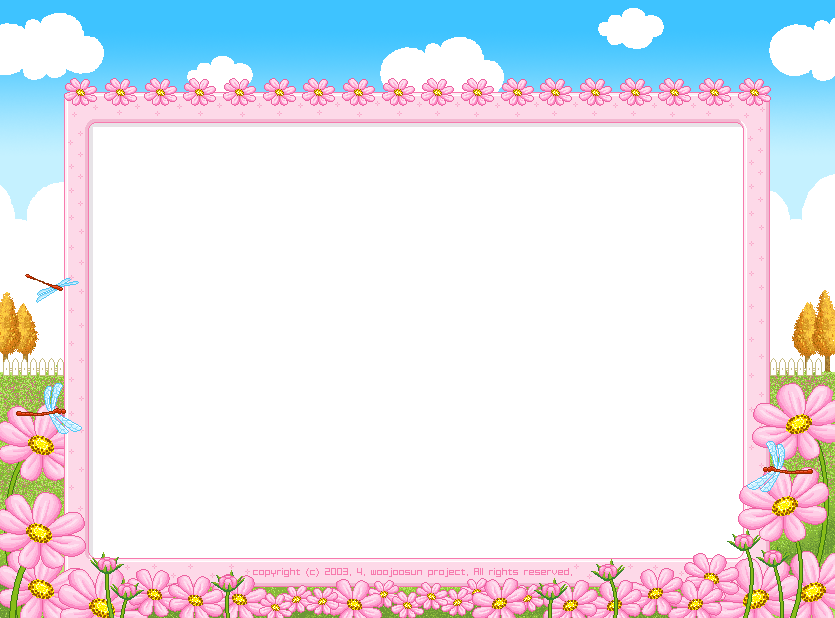 علامتا إعرابه
الواو في حالة الرَّفع
الياء في حالة النَّصب والجر
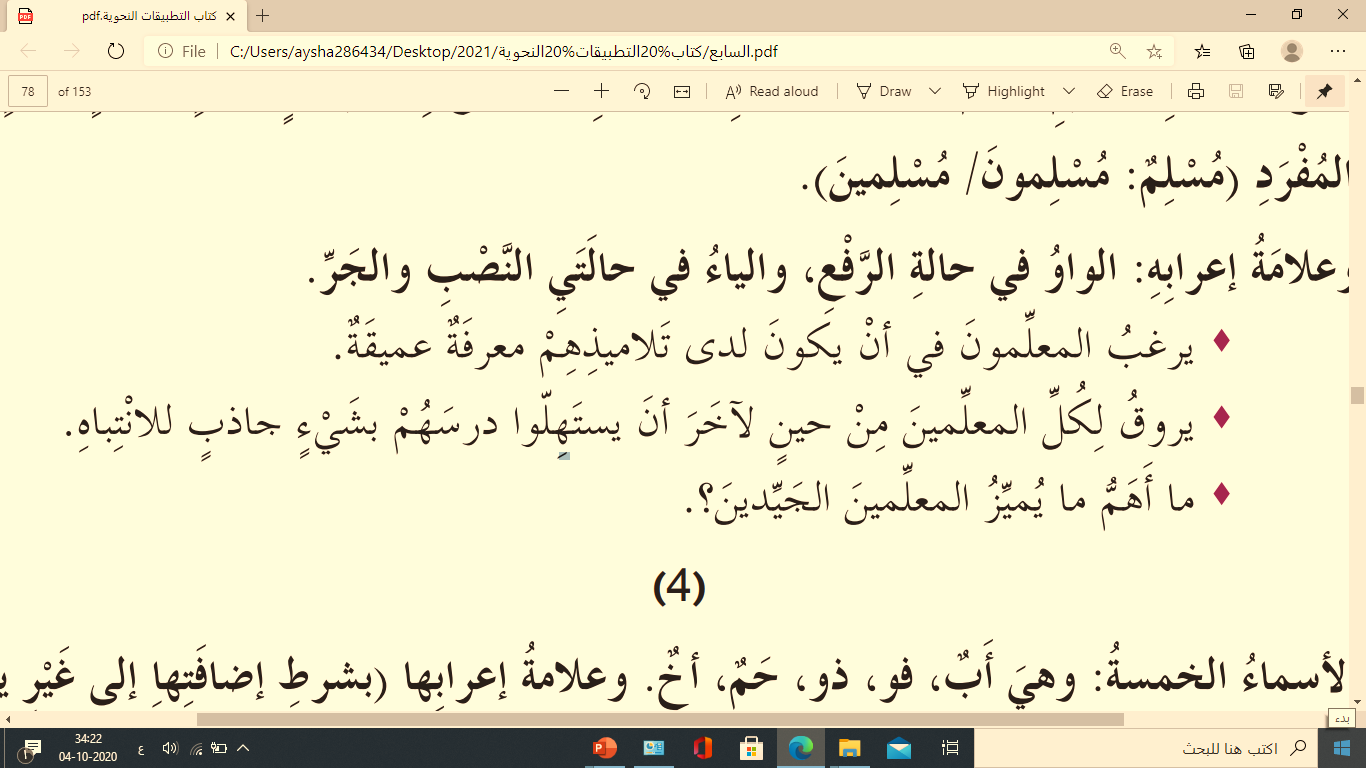 فاعل مرفوع، وعلامة رفعه الواو؛ لأنه جمع مذكر سالم .
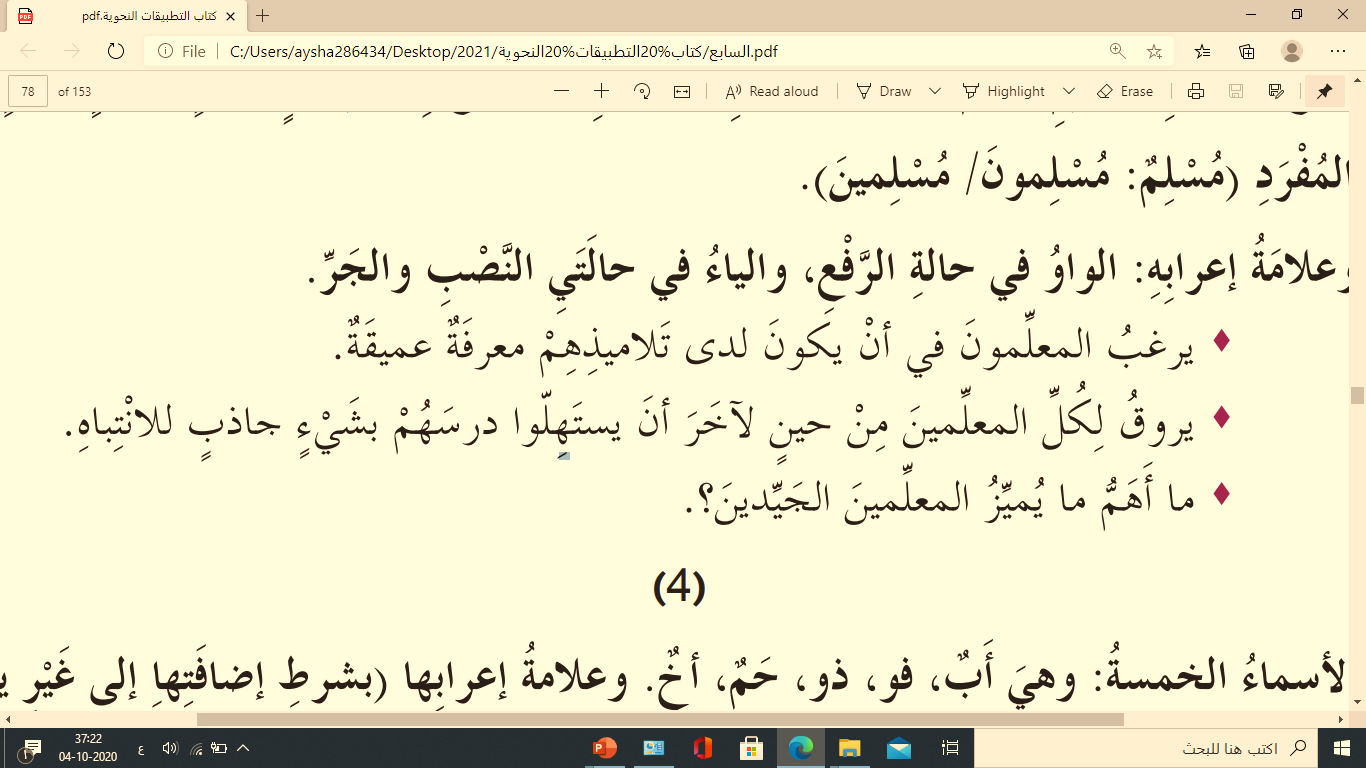 مضاف إليه مجرور، وعلامة جره الياء؛ لأنه جمع مذكر سالم .
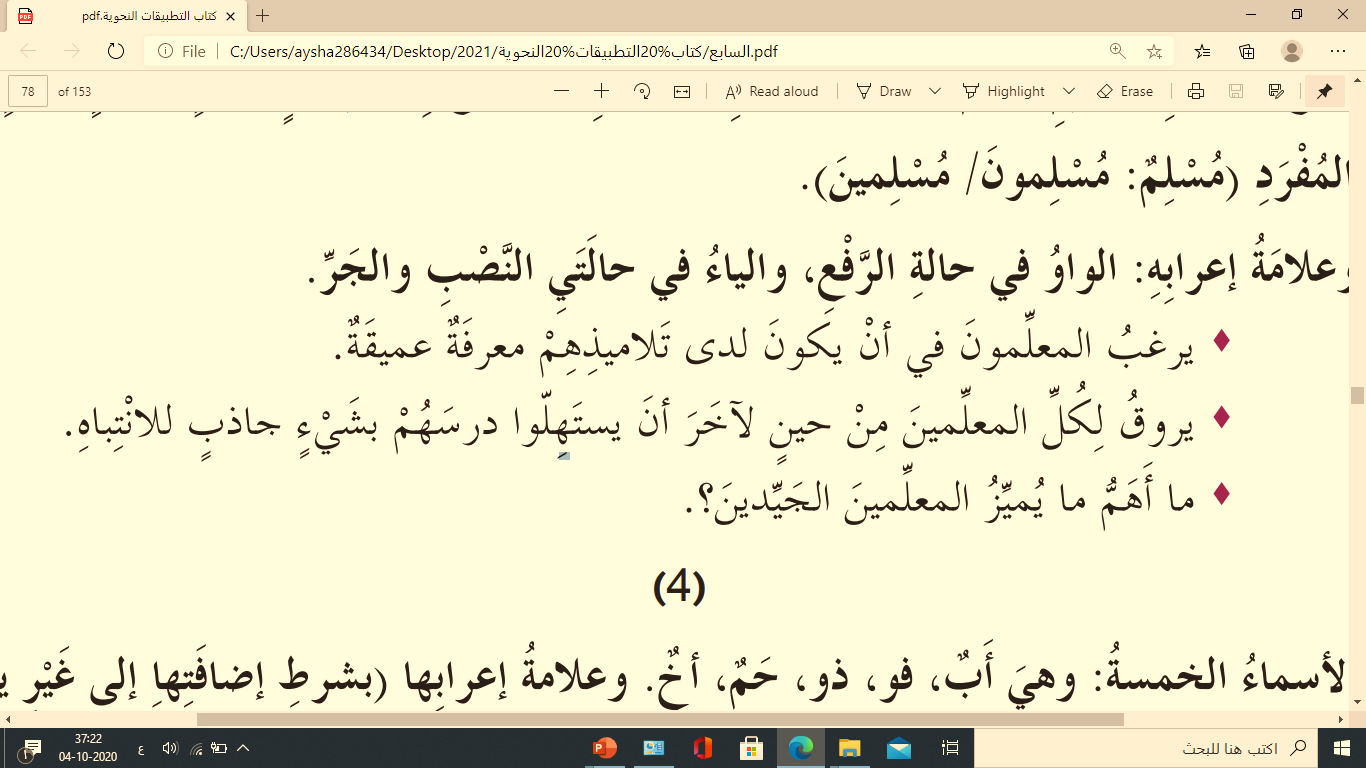 مفعول به منصوب، وعلامة نصبه الياء؛ لأنه جمع مذكر سالم.
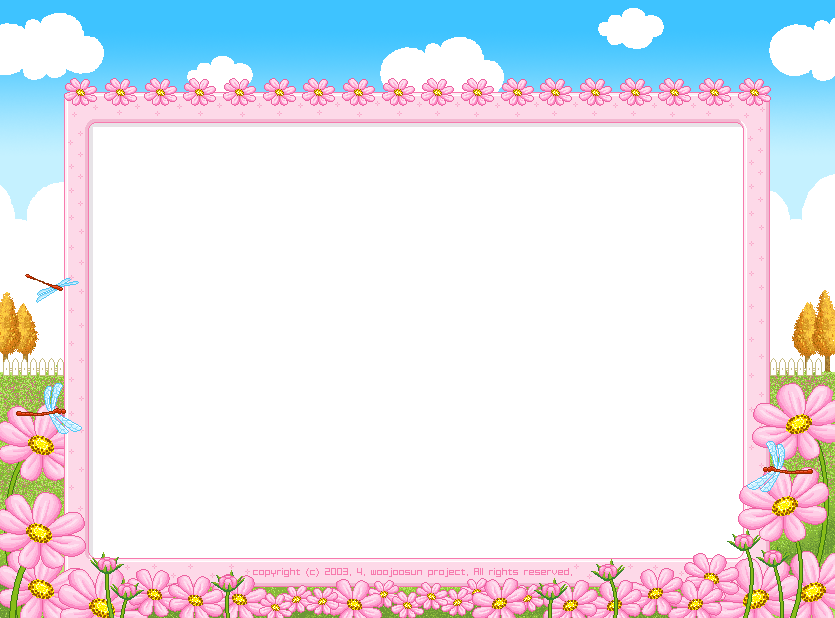 ابحث عن جمع المذكر السالم في الجملة التالية وأعربه: 
المعلمون المخلصون محبوبون من المديرين.
المعلمون: مبتدأ مرفوع وعلامة رفعه الواو لأنه جمع مذكر سالم .
المخلصون: نَعت مرفوع وعلامة رفعه الواو لأنه جمع مذكر سالم
محبوبون : خبر مرفوع وعلامة رفعه الواو لأنه جمع مذكر سالم
المُديرين : إسم مجرور وعلامة جره الياء لأنه جمع مذكر سالم
https://play.kahoot.it/v2/lobby?quizId=b64511e6-3b00-4f41-b15c-766cf887fc7a
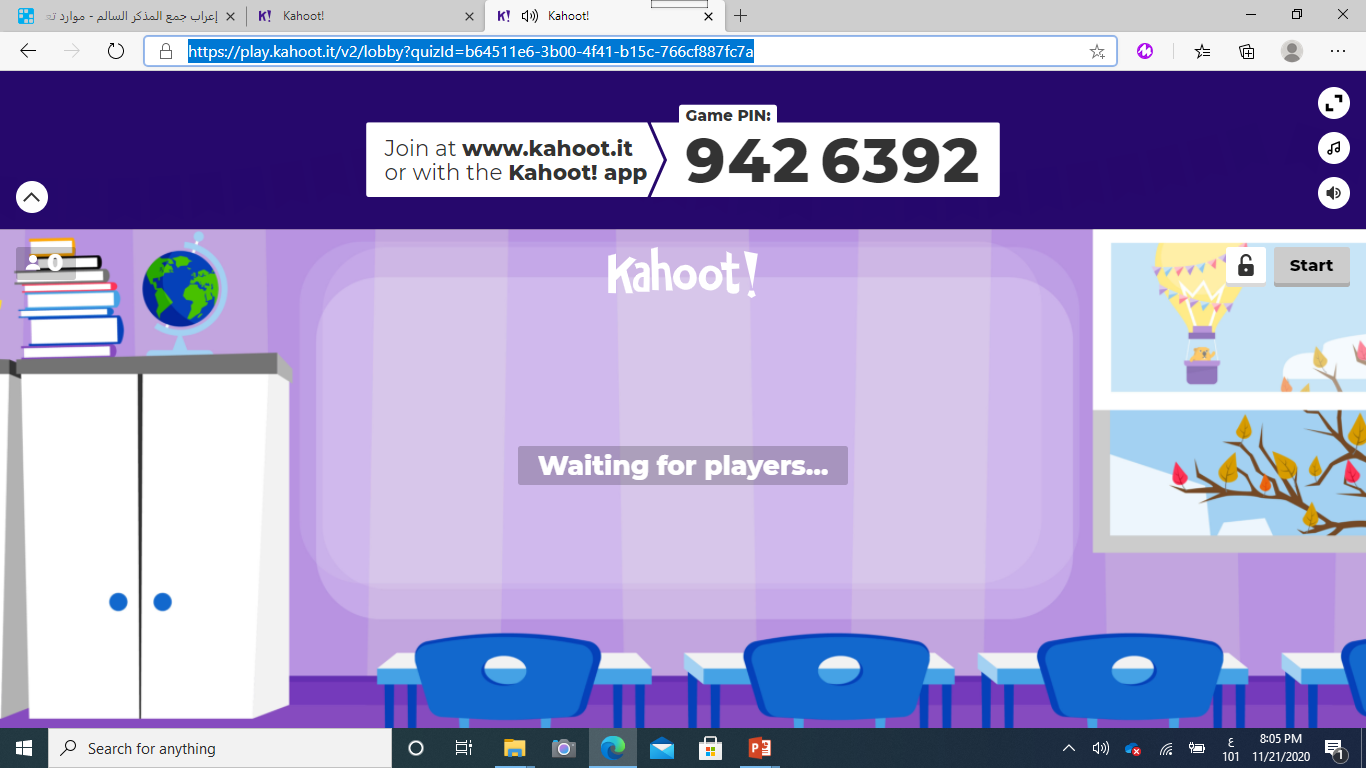 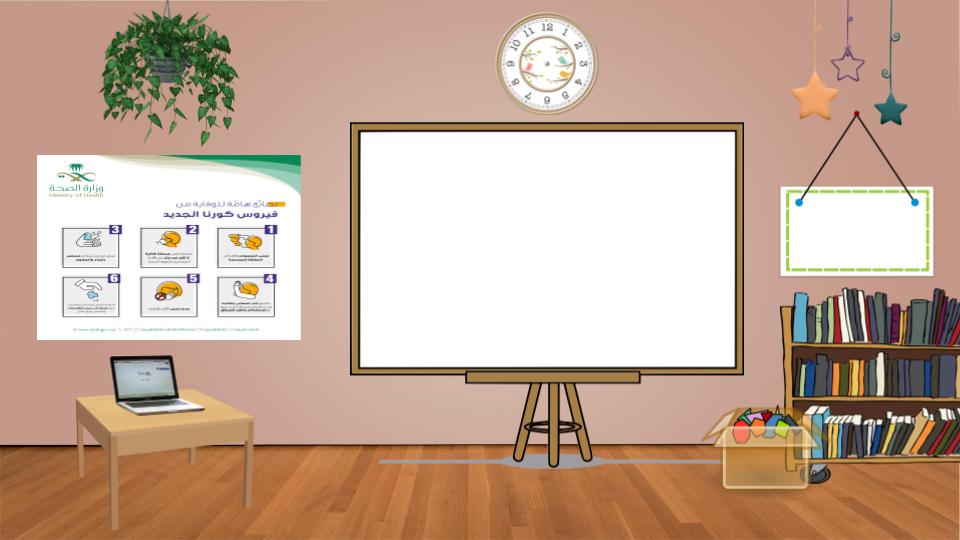 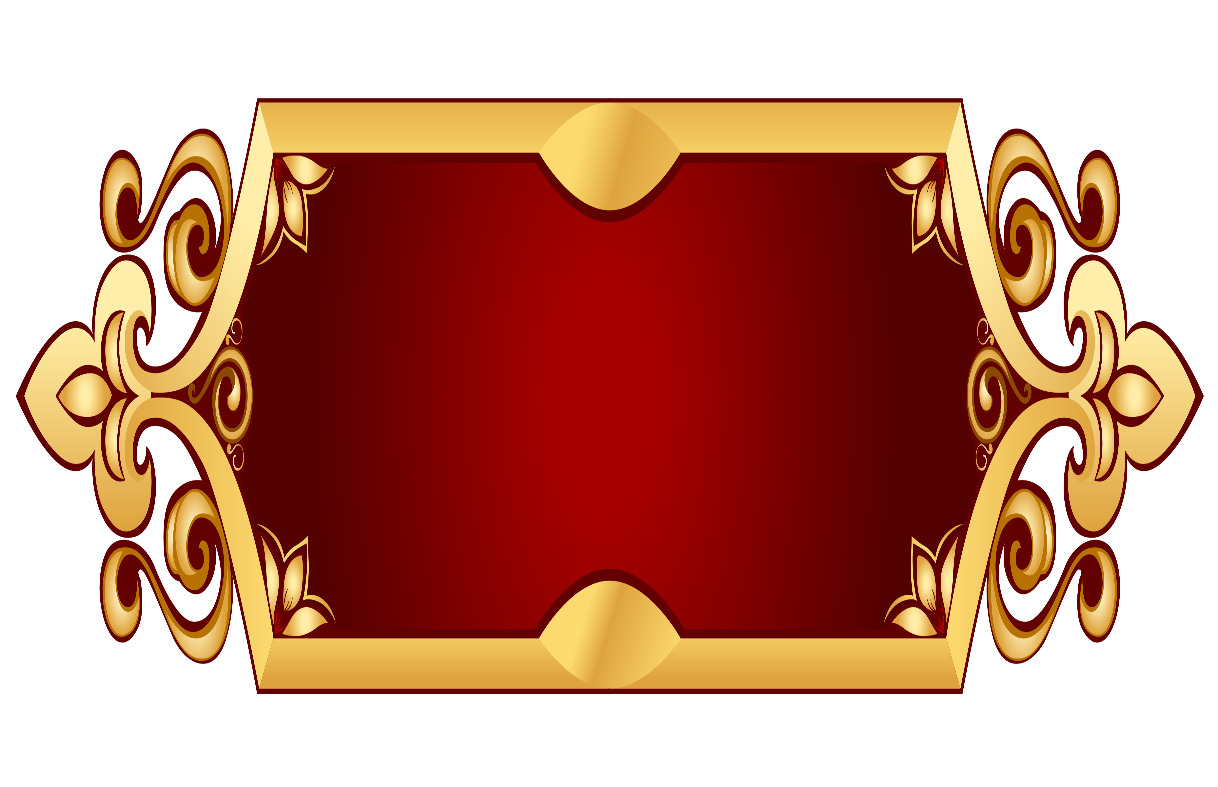 إعراب 
الأسماء الخمسة
قواعد نحوية
حصة واحدة
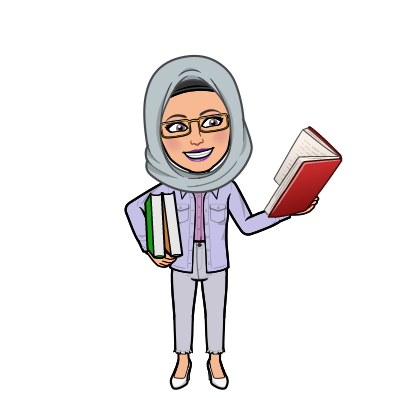 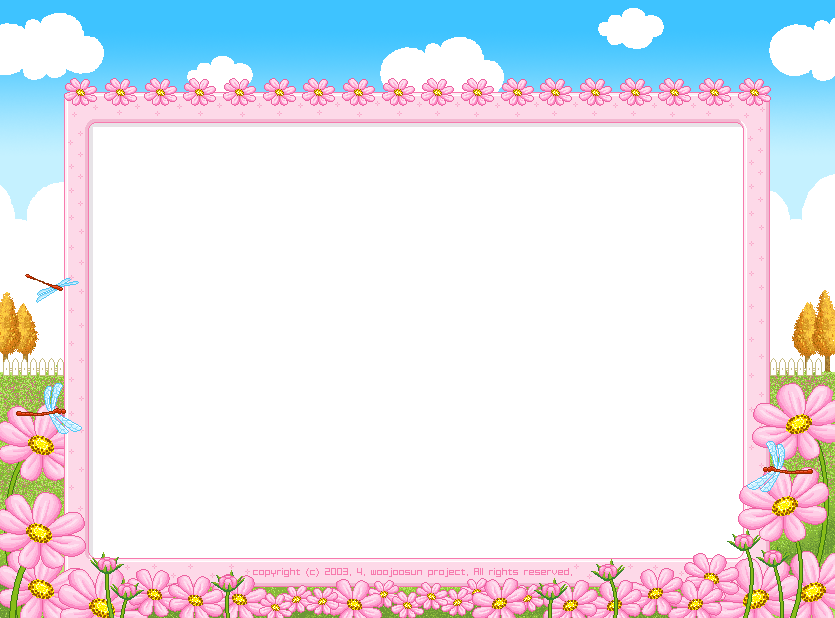 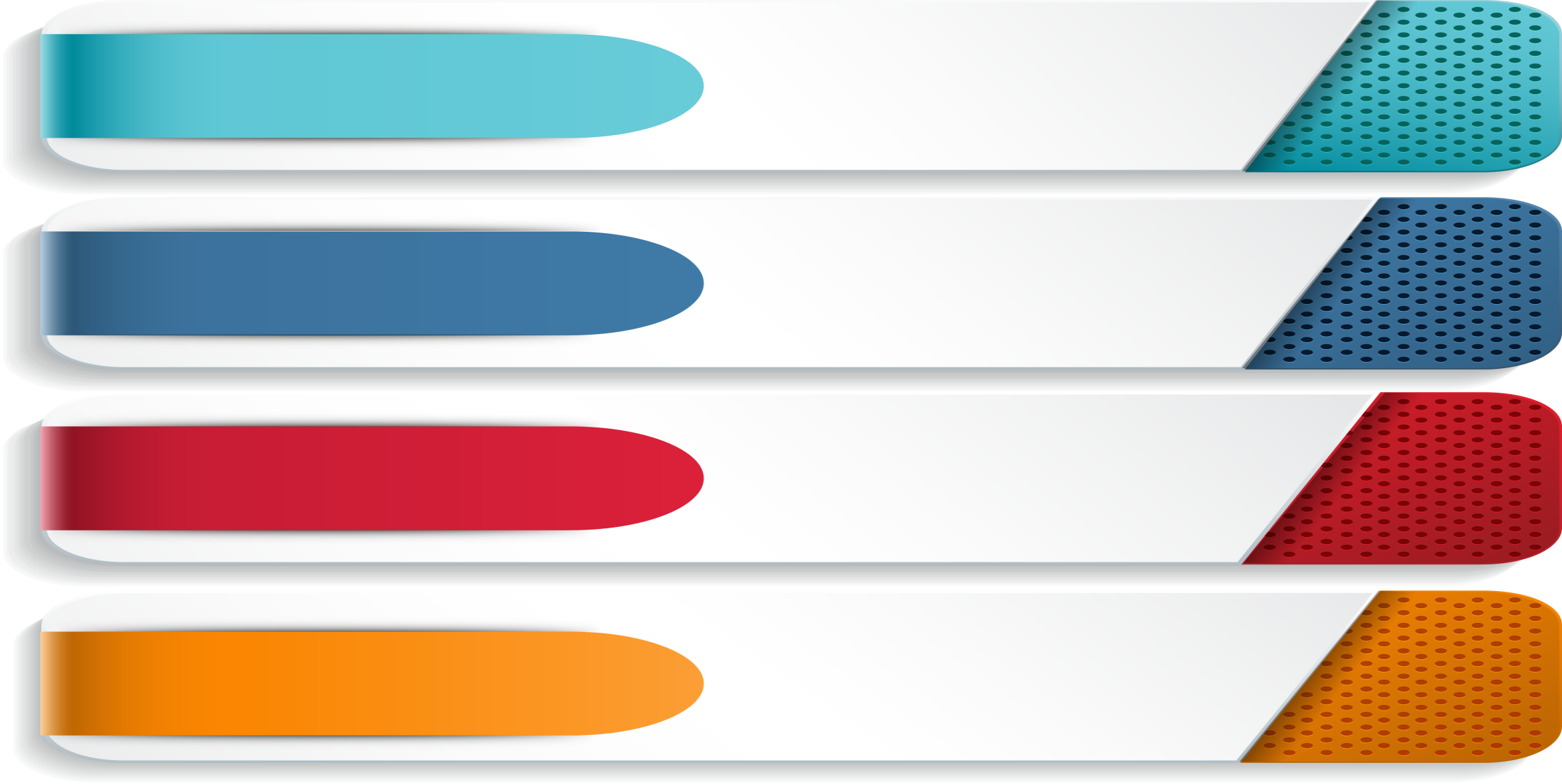 أهداف الدَّرس
أن يتعرف الطالب المقصود بالأسماء الخمسة
أن يتمكن الطالب من إعراب الأسماء الخمسة
أن يتمكن الطالب من توظيفها في مواقف حياتية
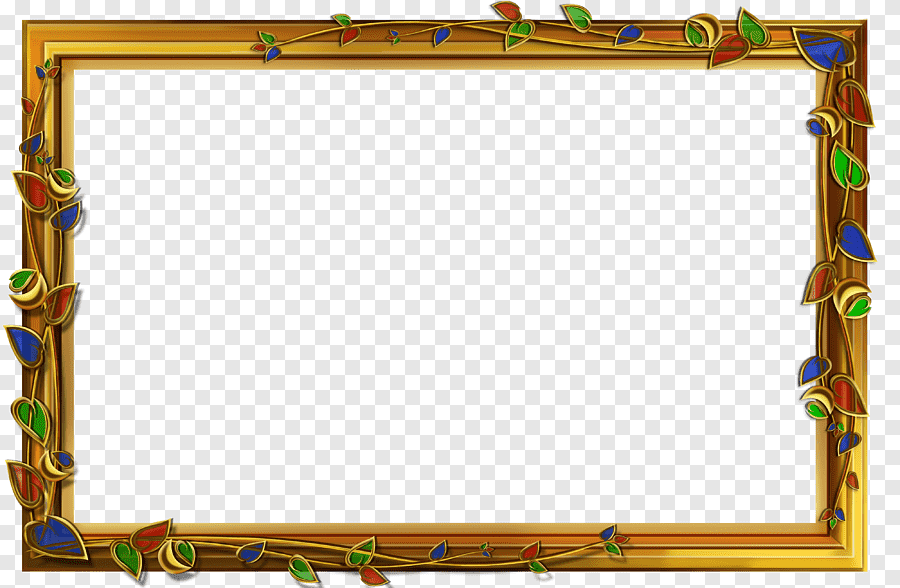 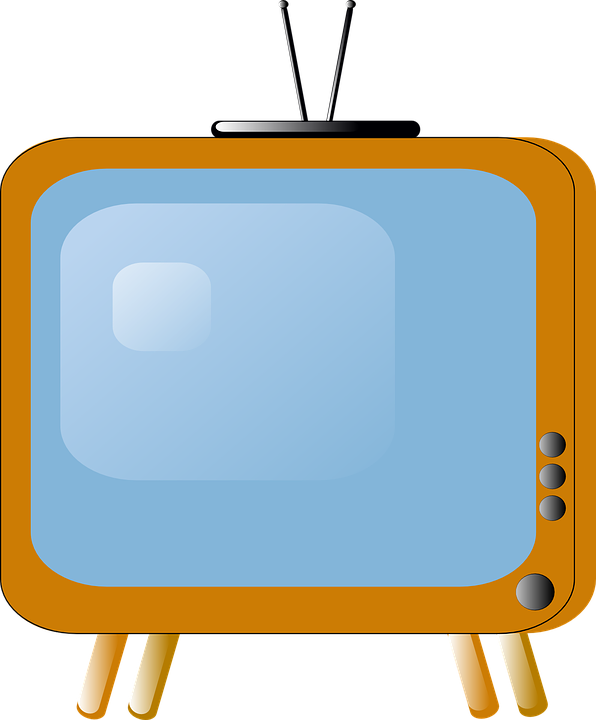 https://cutt.us/VvpHh
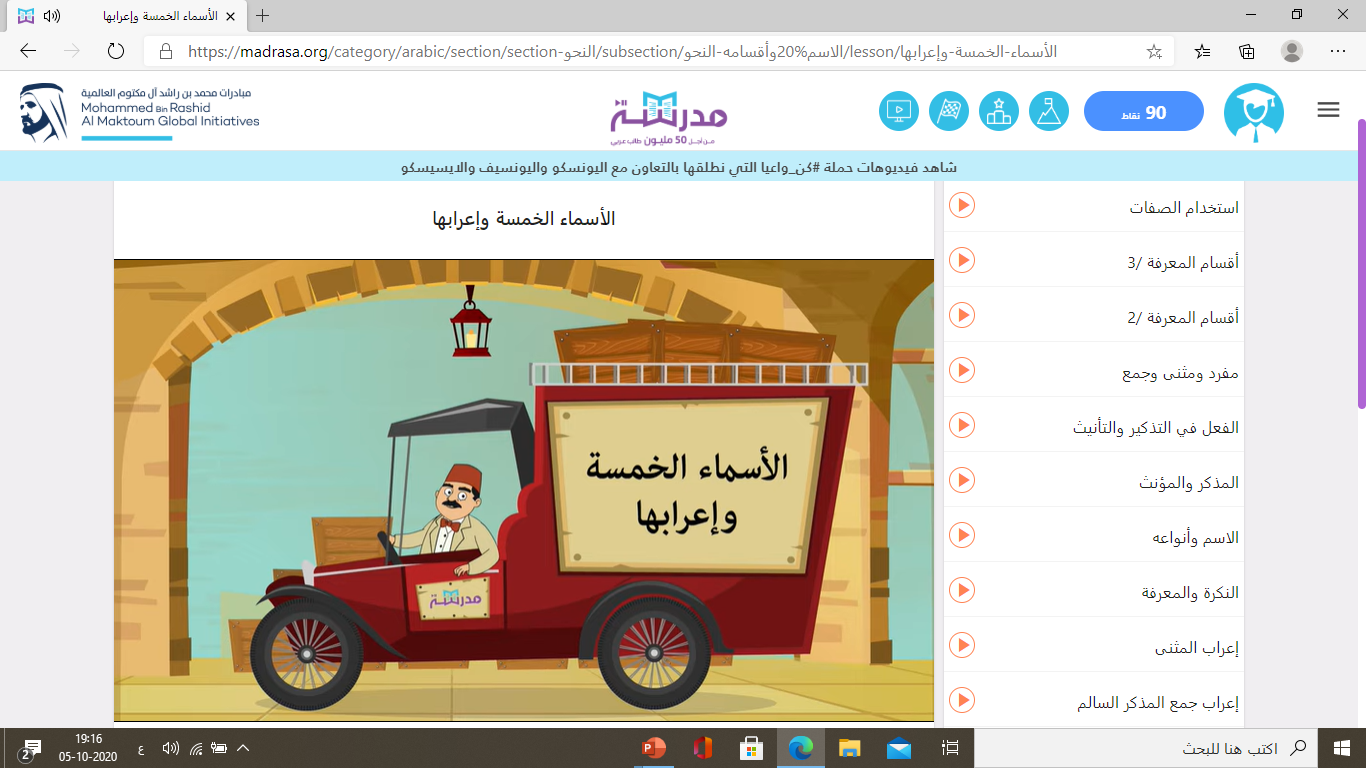 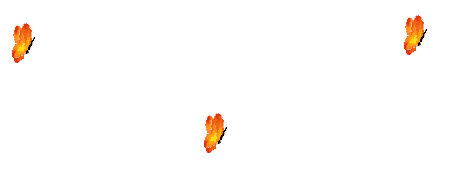 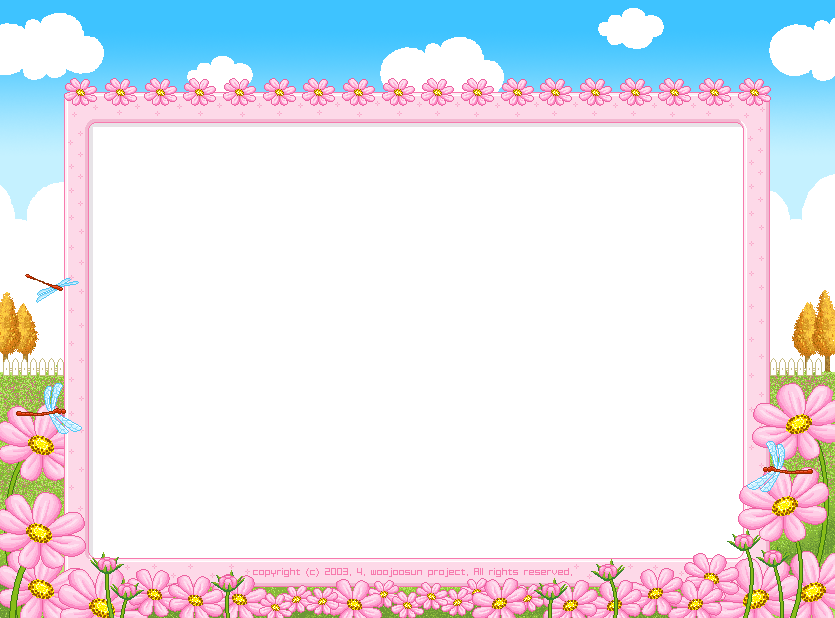 ماذا استفدت
من المقطع السابق
https://padlet.com/walaaadel1/qbnr5sq555bpgeb3
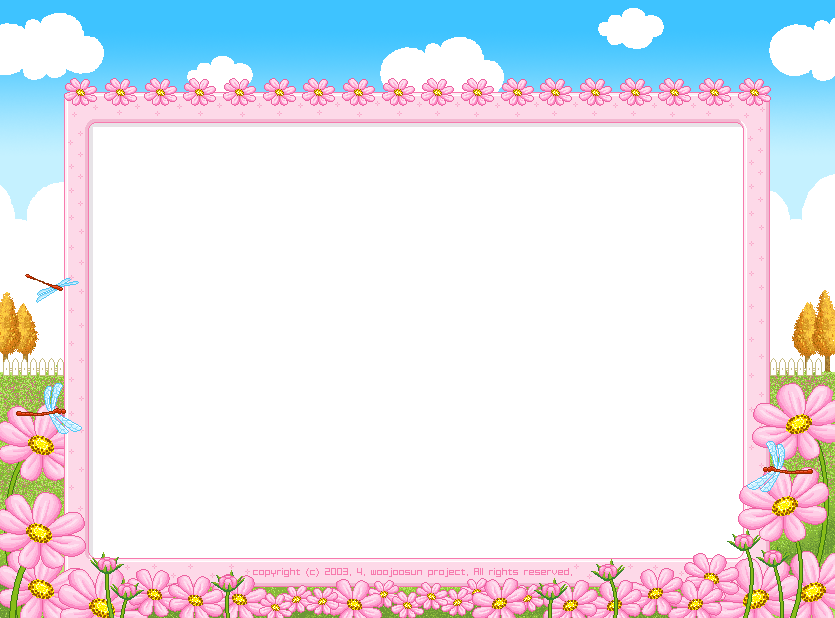 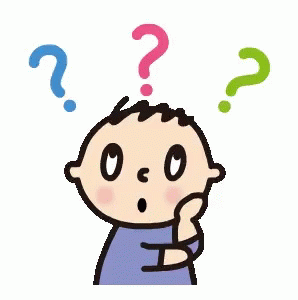 4 – الأسماءُ الخمسةُ : 
وهيَ أبٌ ، فو ، ذو ، حمٌ ، أخٌ .
وعلامةُ إعرابها ( بشرطِ إضافتها إلى غيرِ ياءِ المُتكلمِ ) : الواوُ في حالةِ الرَّفعِ ، والألفِ في حالةِ النَّصبِ ، والياءِ في حالة الجرِّ .
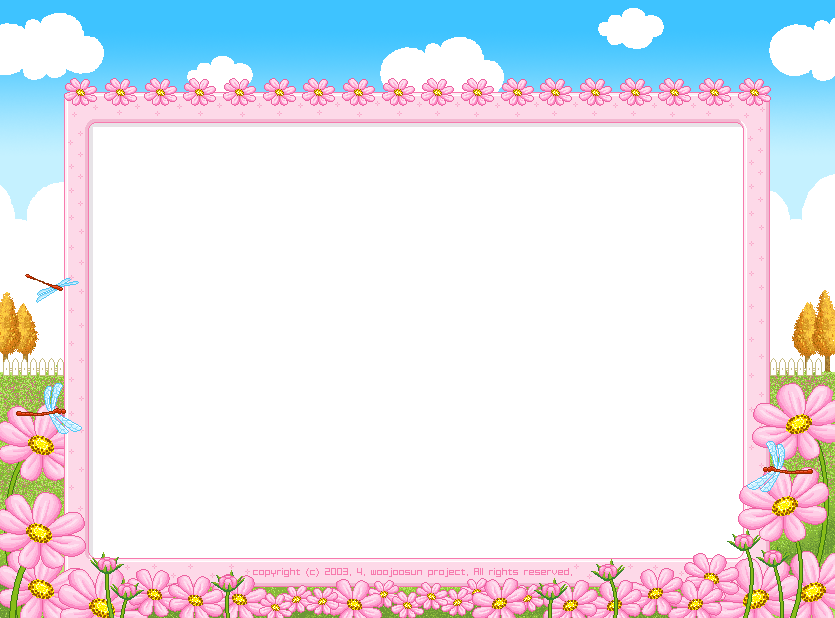 أبوك يعمل في المدرسة
رأيتُ أباكَ يعملُ
يعملُ أبي مع أبيكَ
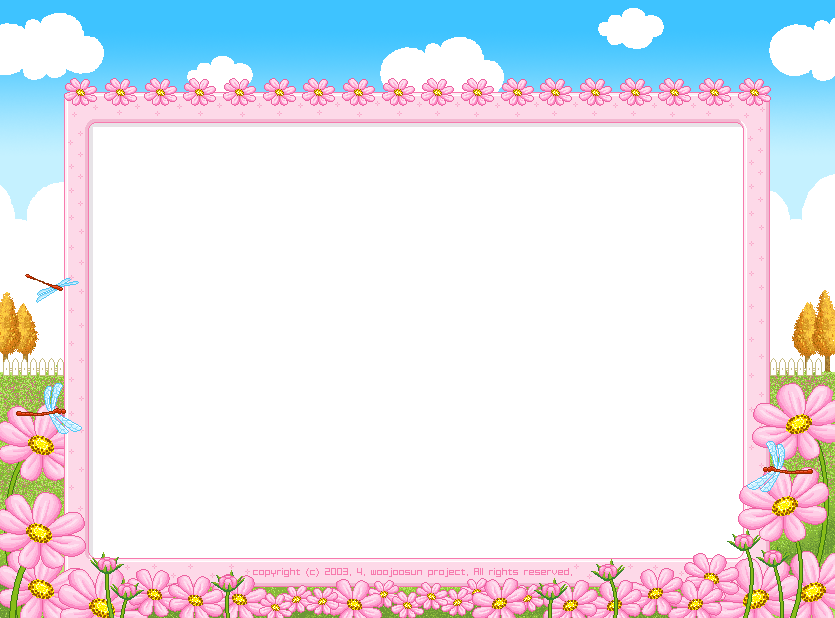 أبو بكر صحابيٌّ جليلٌ
أعان محمدٌ أخاه
كان حموك كريماً
إن محمداً ذو خلق ٍ رفيع ٍ
اعتني بفيك ِ
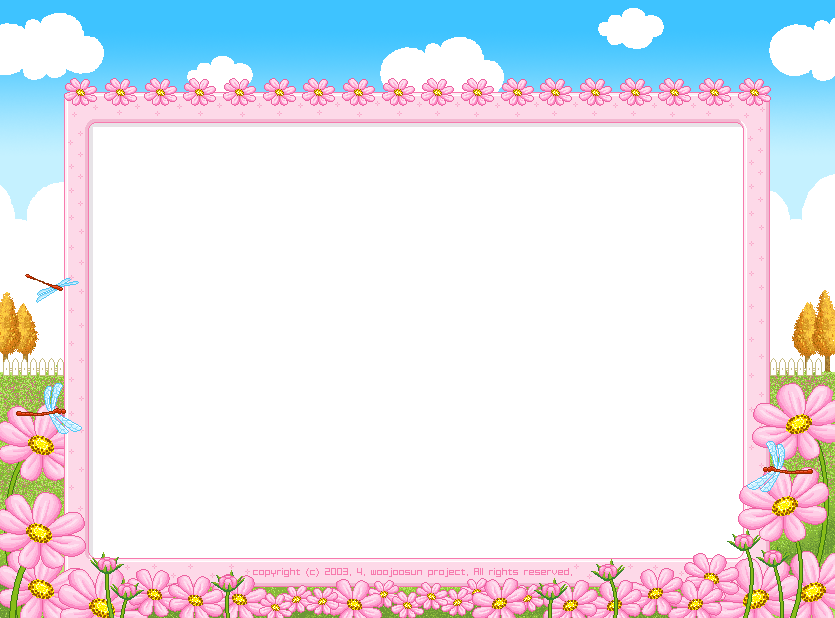 خصائص الأسماء الخمسة
أ. نوع الكلمات الملونة السّابقة باللون الأحمر من أقسام الكلام :
أ_ أسماء     ب_ أفعال        ج_ حروف
ب. عدد الكلمات الملونة السابقة باللون الأحمر:
أ_ ثلاثة 	  ب_ أربعة      ج_ خمسة
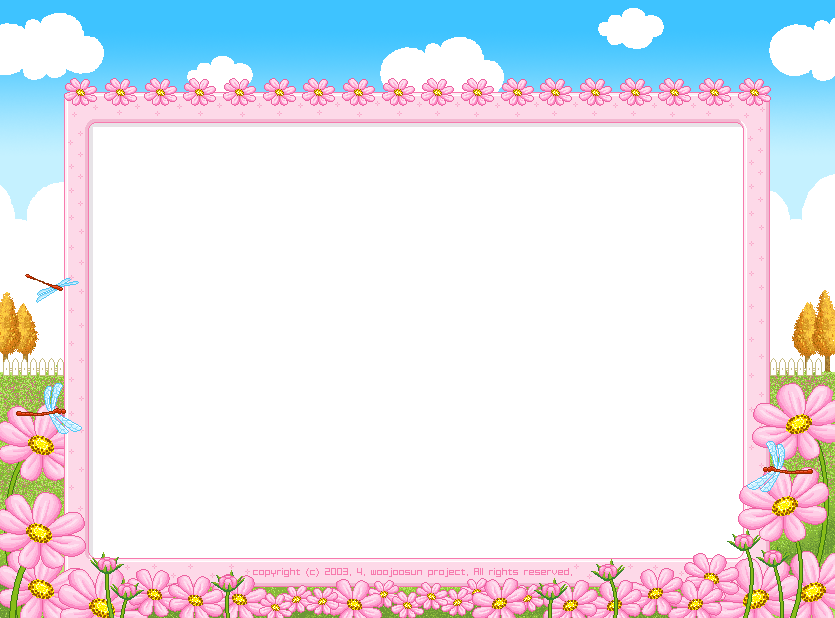 خبرمرفوع
فاعل مرفوع
اسم كان مرفوع
خبر إن مرفوع
مبتدأ مرفوع
في حالة الرفع
أمثلة
الكريمُ أبو مصعب
سافر أخوه
إنَّ محمداً ذو خلق
كان حموك كريماً
فوك نظيفٌ
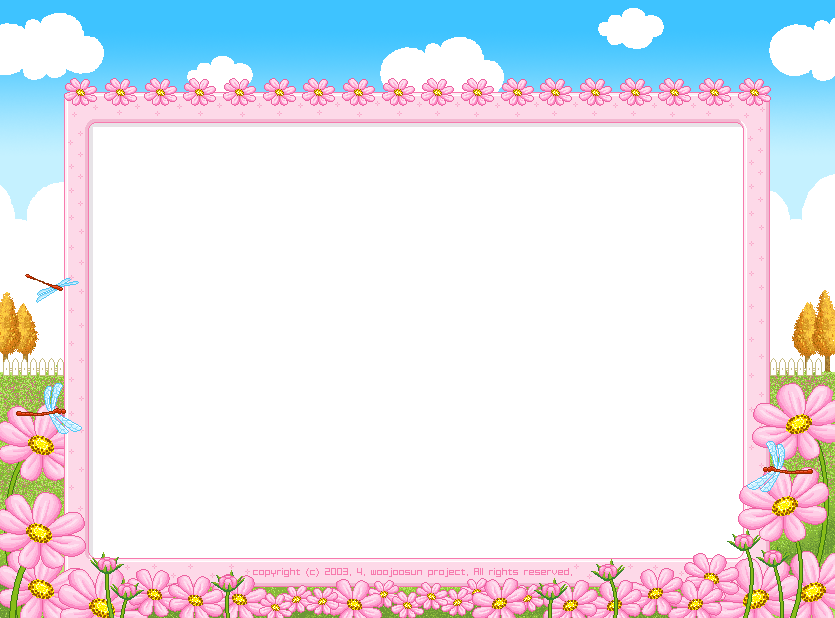 مفعول به منصوب
خبر كان منصوب
اسم إنَّ منصوب
خبركان منصوب
مفعول به منصوب
في حالة النصب
أمثلة
أطاع سعدٌ أباه
كان القائمُ أخا فهد
كان رائدٌ ذا مال
إنَّ حماك كريمٌ
أغلق أحمدٌ فاه
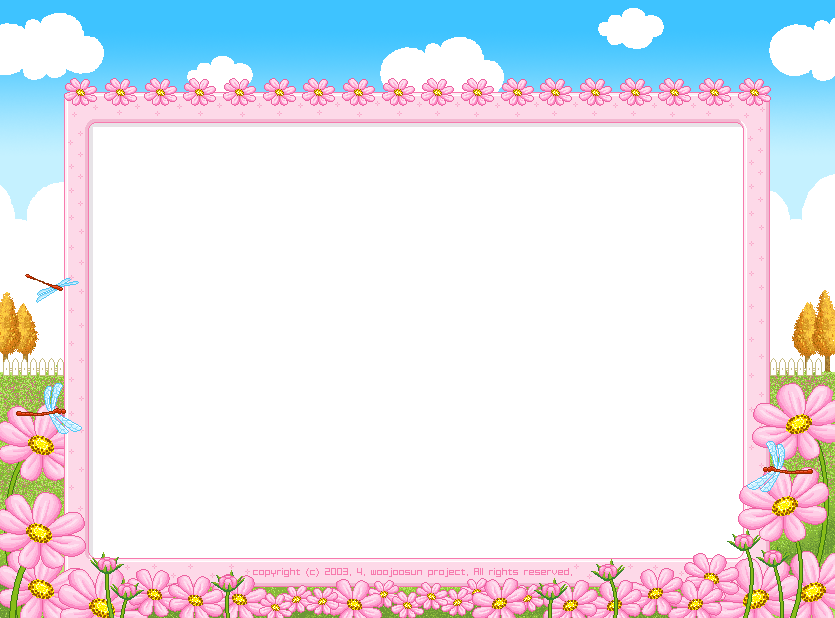 اسم مجرور
مضاف إليه مجرور
اسم مجرور
اسم مجرور
في حالة الجر
أمثلة
نظرت إلى أبيك
هذا قلم أخي فهد
سلمت على حميك
اعتنِ بفيك
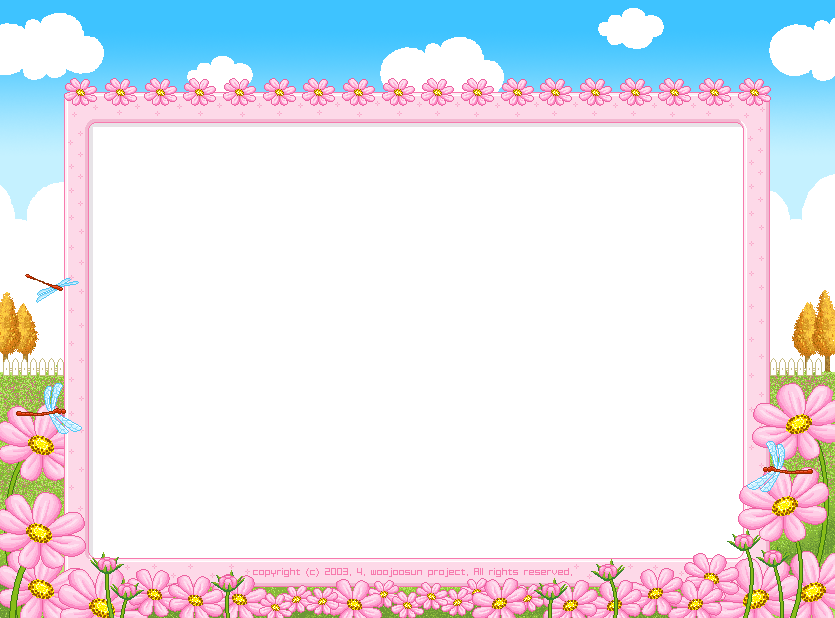 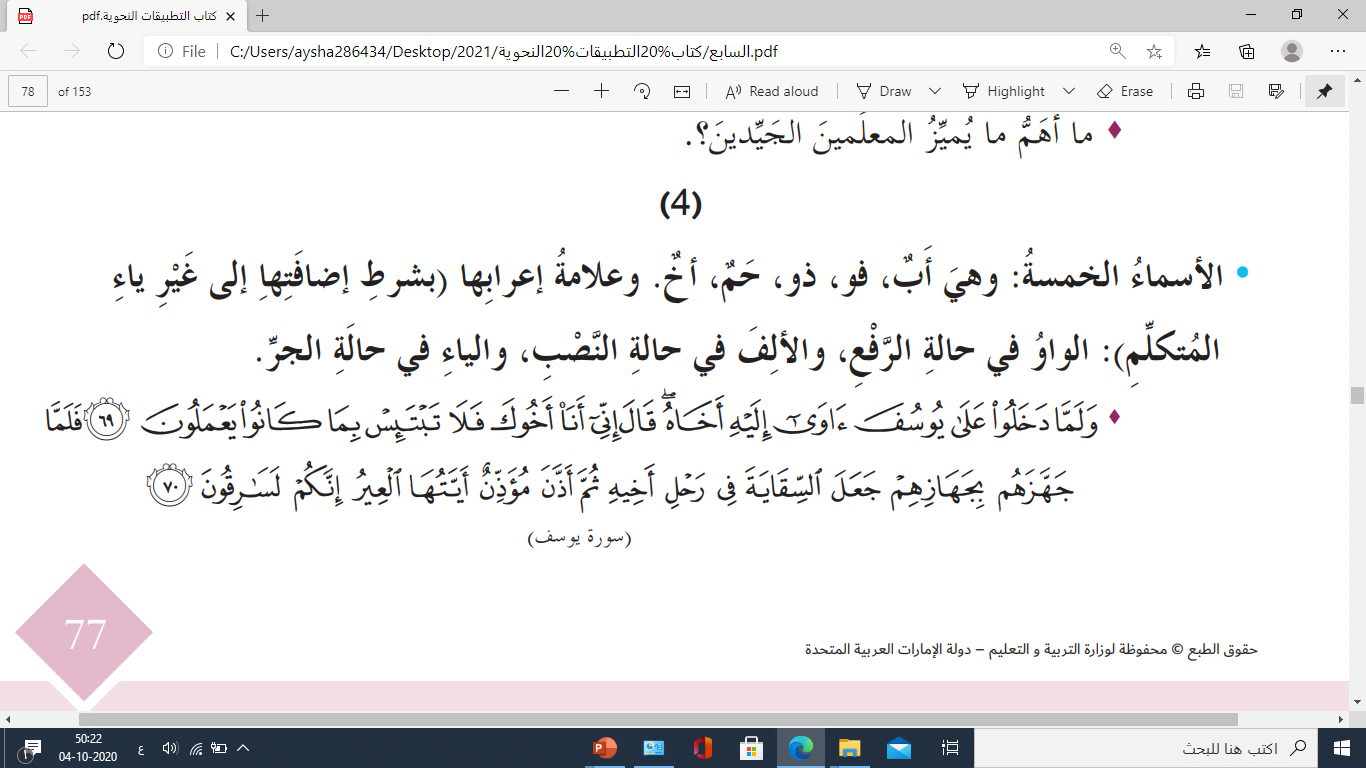 أخاه: مفعول به منصوب، وعلامة نصبه الألف؛ لأنه من الأسماء الخمسة.
أخوك: خبر مرفوع، وعلامة رفعه الواو؛ لأنه من الأسماء الخمسة.
أخيه: مضاف إليه مجرور، وعلامة جره الياء؛ لأنه من الأسماء الخمسة.
لسارقون: اللام المزحلقة وسارقون خبر مرفوع، وعلامة رفعه الواو؛ لأنه جمع مذكر سالم.
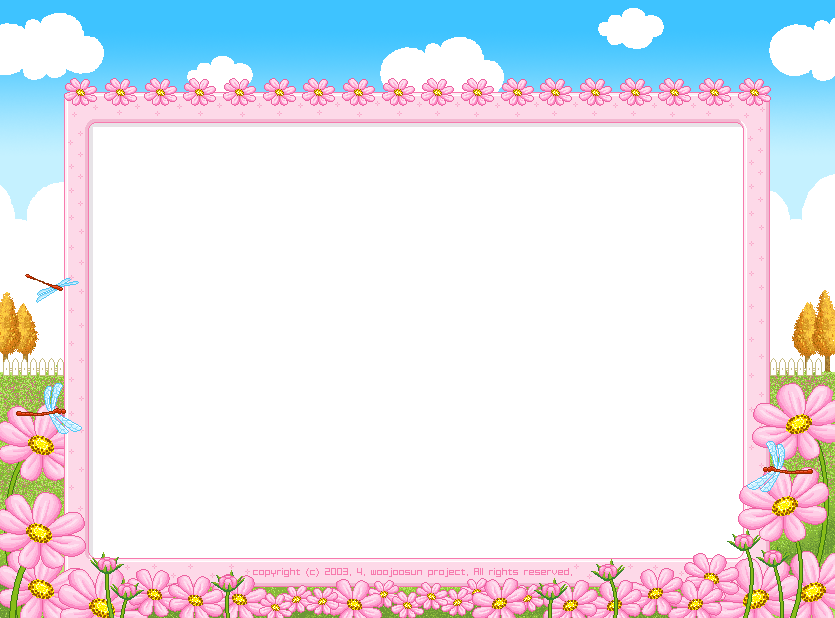 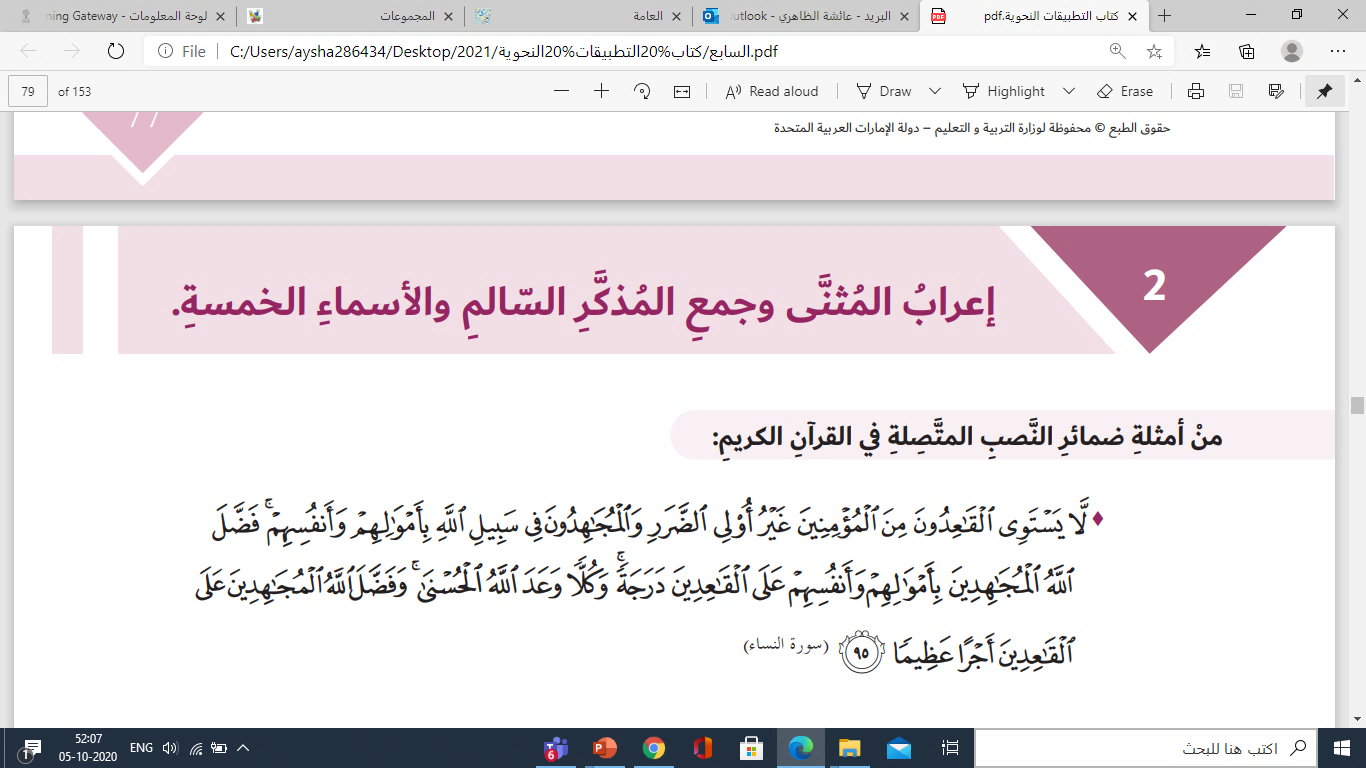 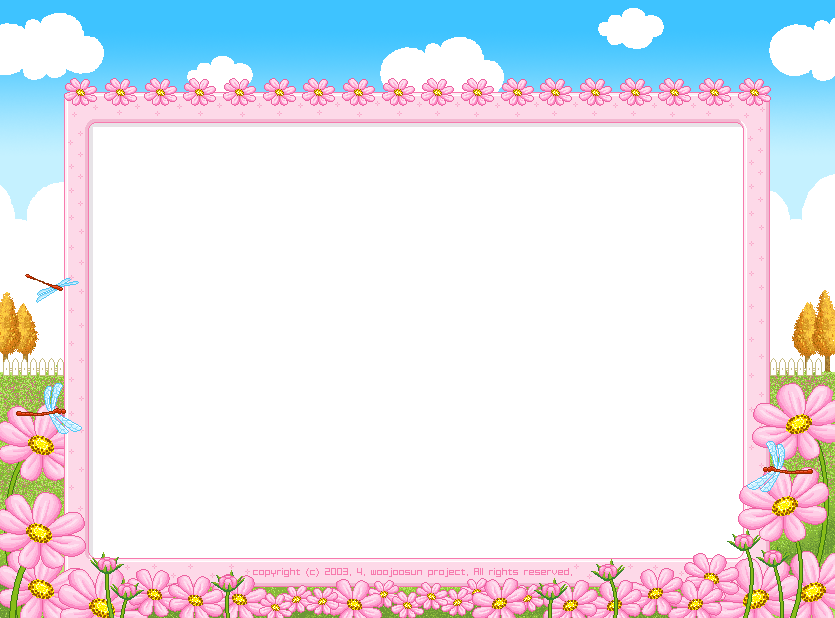 القَعدون : فاعل مرفوع وعلامة رفعه الواو لأنه جمع مذكر سالم .
المؤمنين : اسم مجرور وعلامة جره الياء لأنه جمع مذكر سالم .
المُجَهدين: مفعول به منصوب وعلامة الياء لأنه جمع مذكر سالم
القَعدين : إسم مجرور وعلامة جره الياء لأنه جمع مذكر سالم
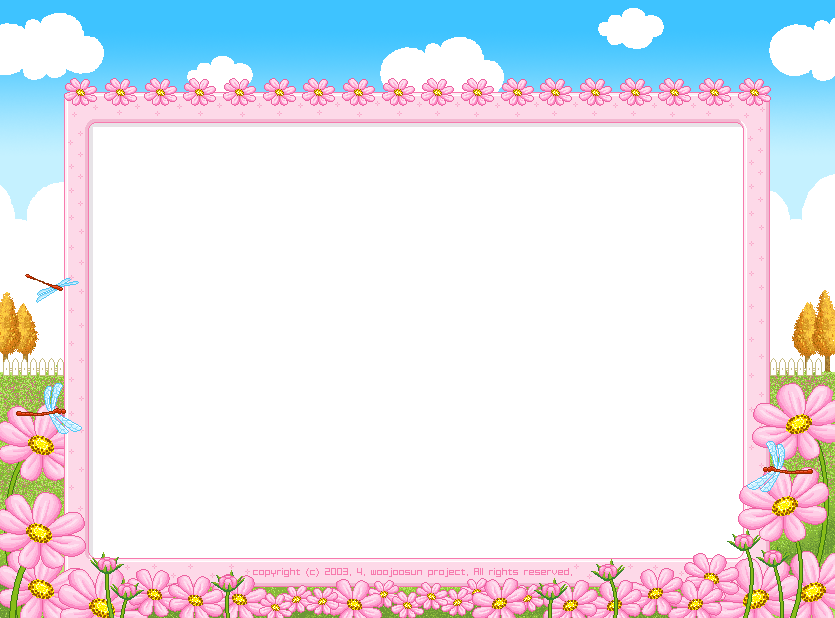 ابحث عن اسم من الأسماء الخمسة في الجملة التالية : 
     لا فَضَّ الله فاك .
فاك : مفعول به منصوب وعلامة نصبه الألف 
لأنه من الأسماء الخمسة
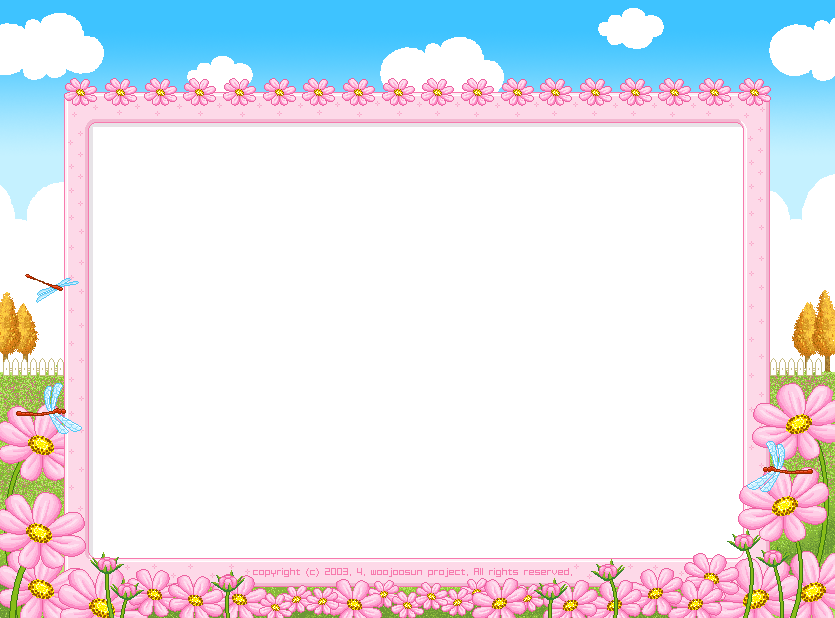 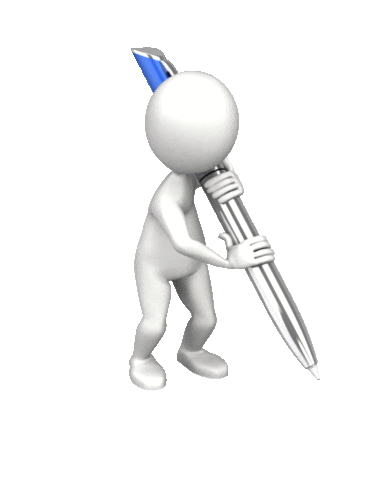 التقويم الختامي
♠ أعربْ الكلمة التي تحتها خط :
نظر طبيب الأسنان إلى فيك .
فيك : اسم مجرور وعلامة جره الياء لأنه من الأسماء الخمسة .
الكاف : ضمير متصل مبني في محل جر مضاف إليه
https://play.kahoot.it/v2/lobby?quizId=b917551c-a7a8-461d-8546-e8f827d56658
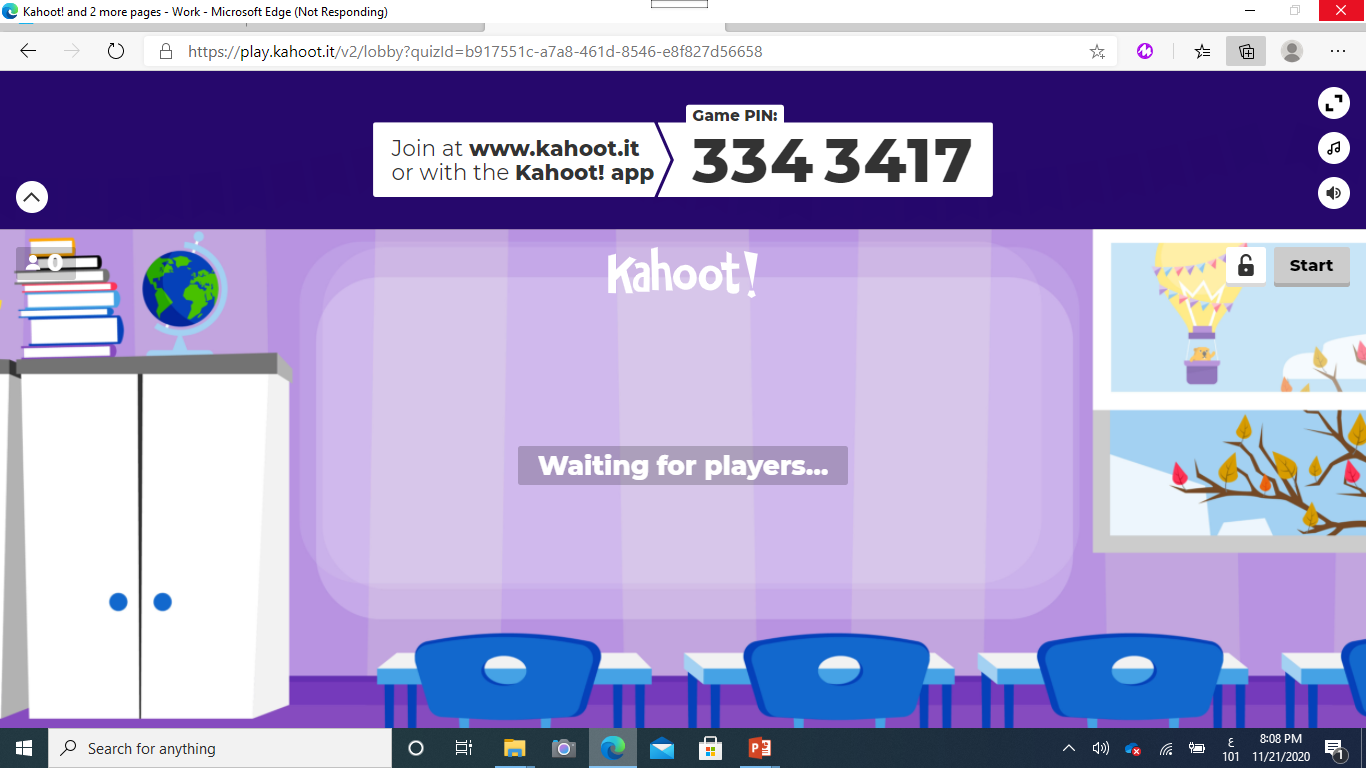 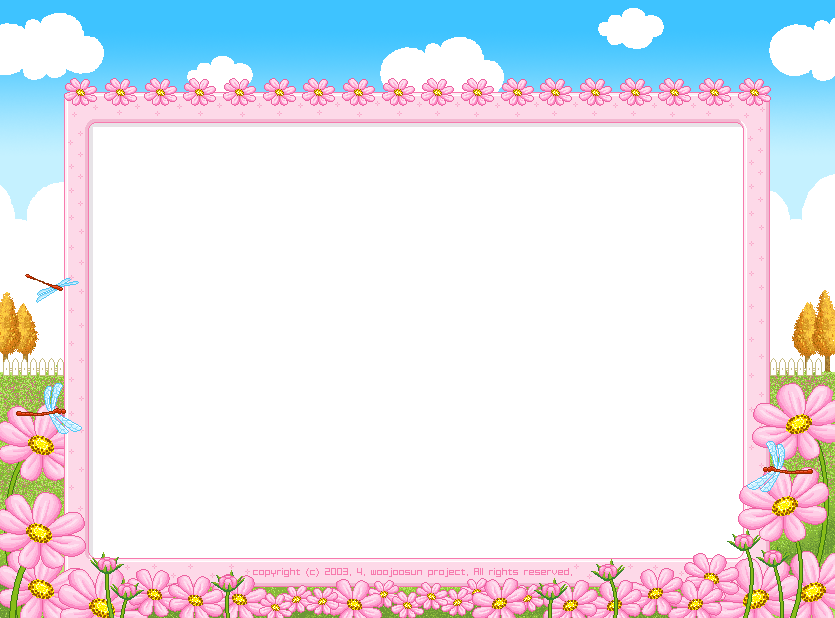 هيا لنحل أنشطة الكتاب ونطبق استراتيجية العمل التعاوني
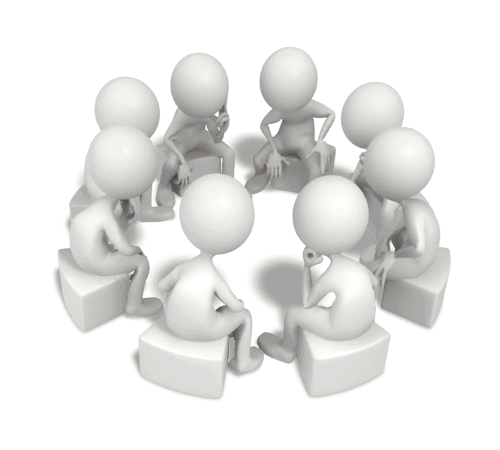 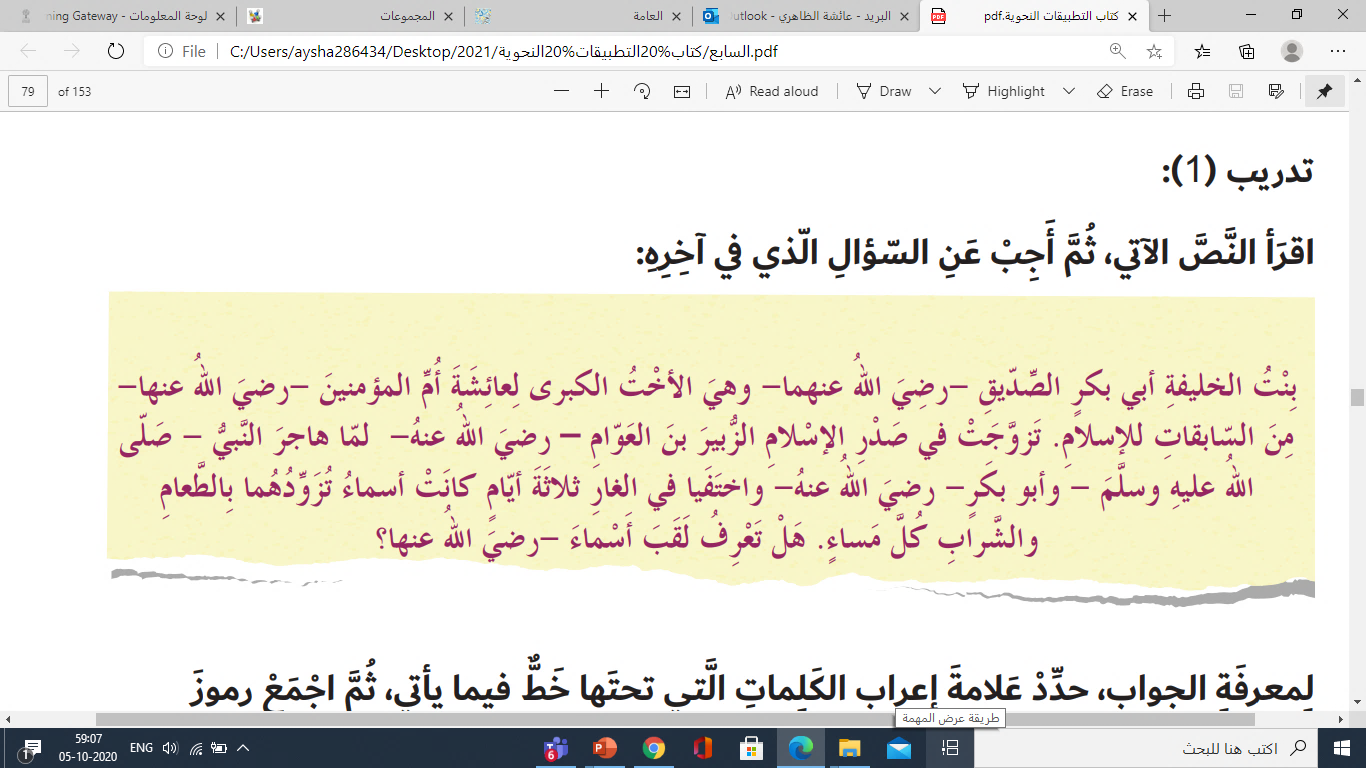 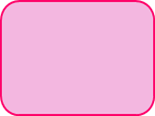 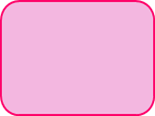 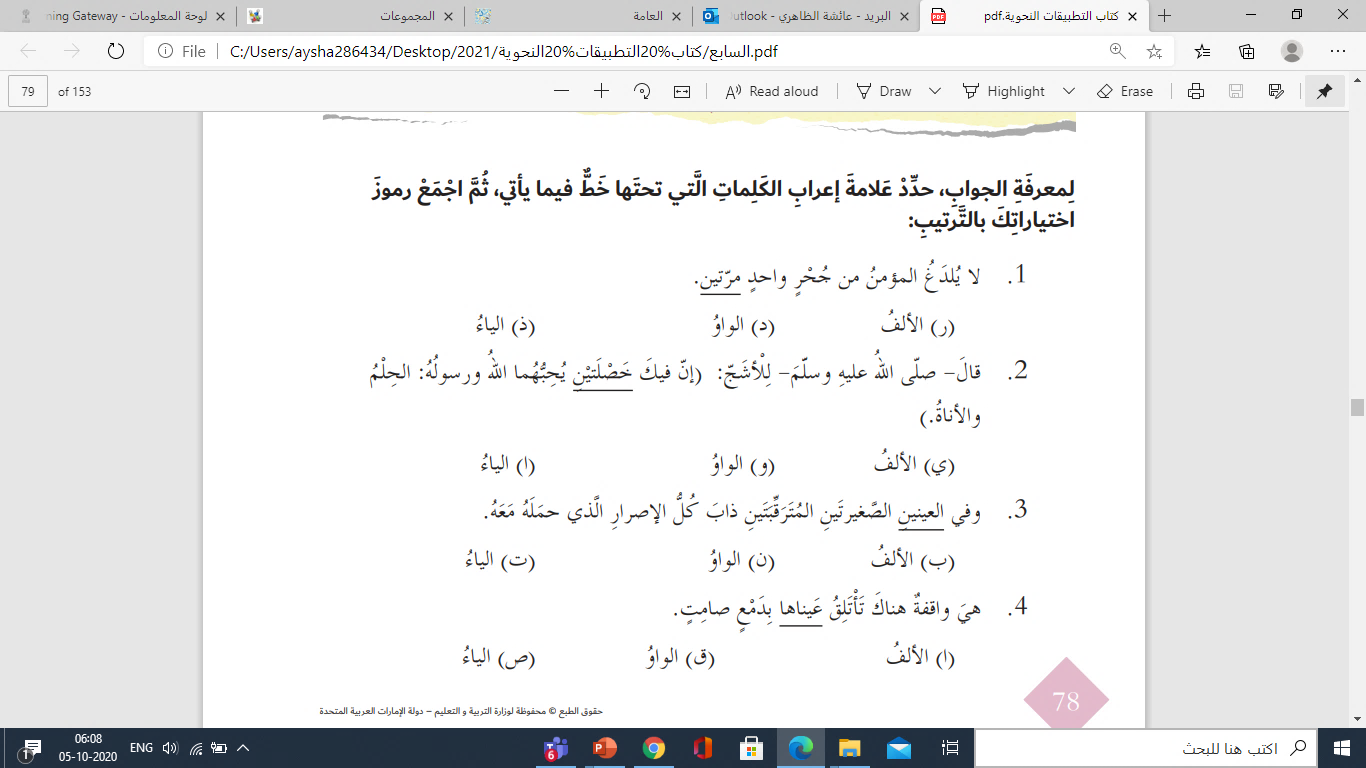 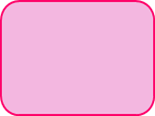 مثنى منصوب
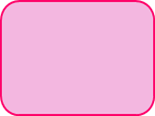 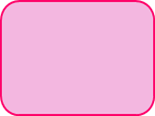 مثنى منصوب
مثنى مجرور
مثنى مرفوع
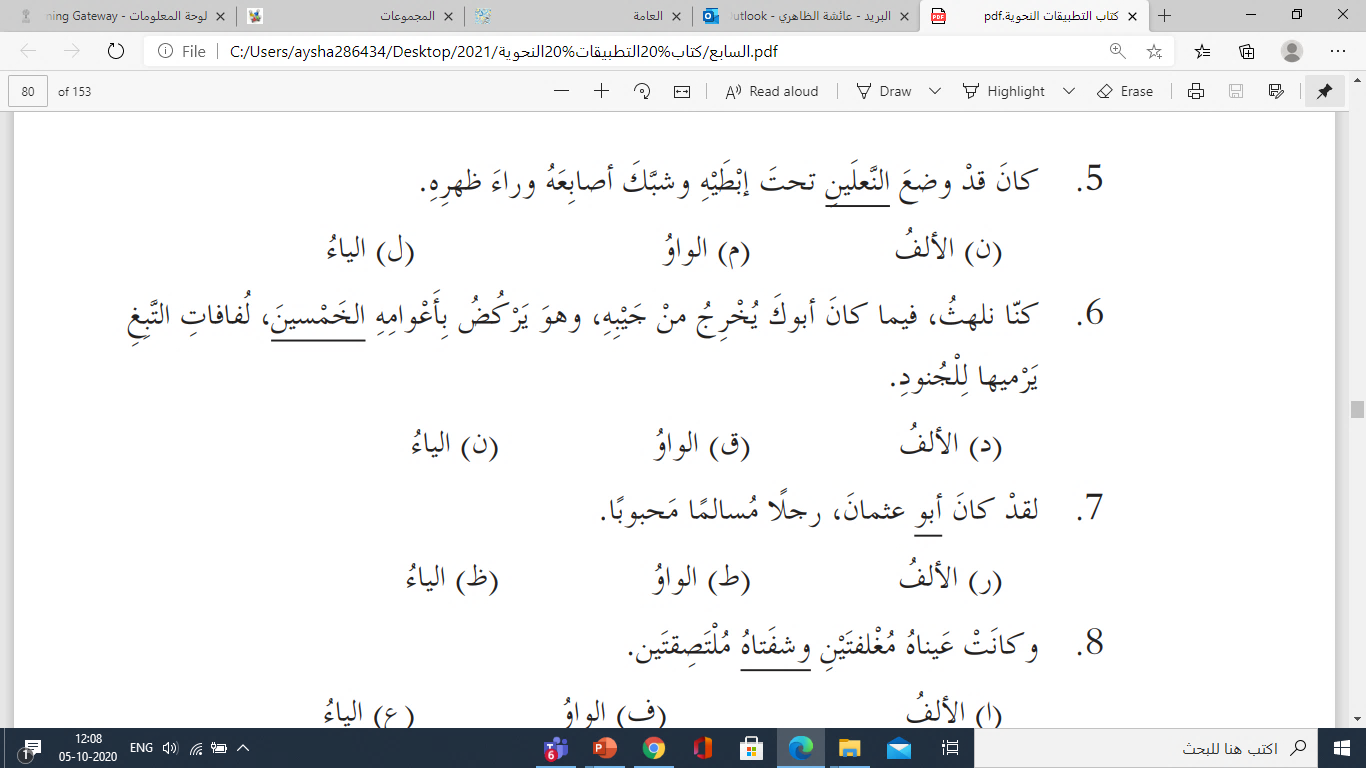 مثنى منصوب
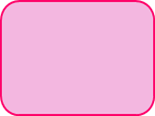 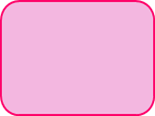 جمع مذكر مجرور
أسماء خمسة مرفوع
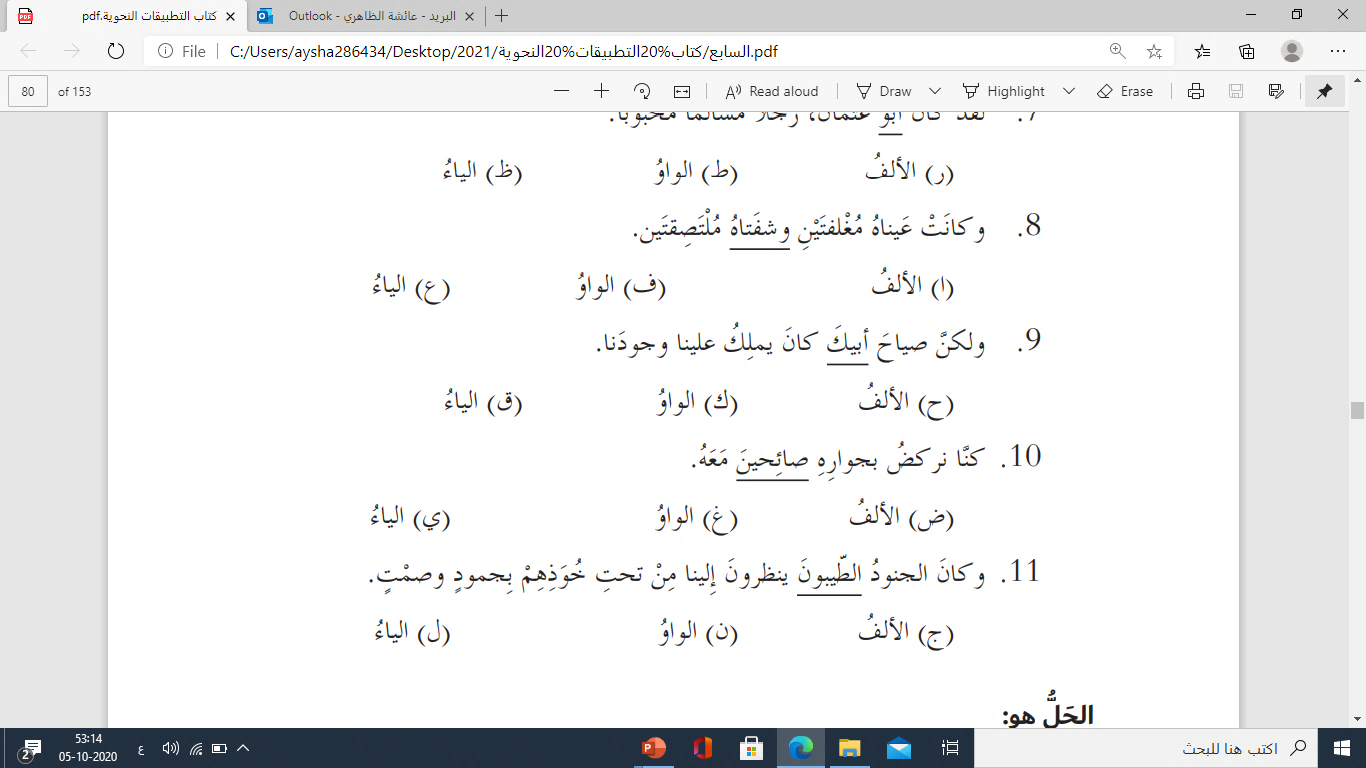 مثنى مرفوع
أسماء خمسة مجرور
جمع مذكر مجرور
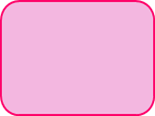 جمع مذكر مرفوع
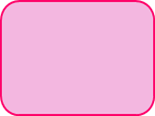 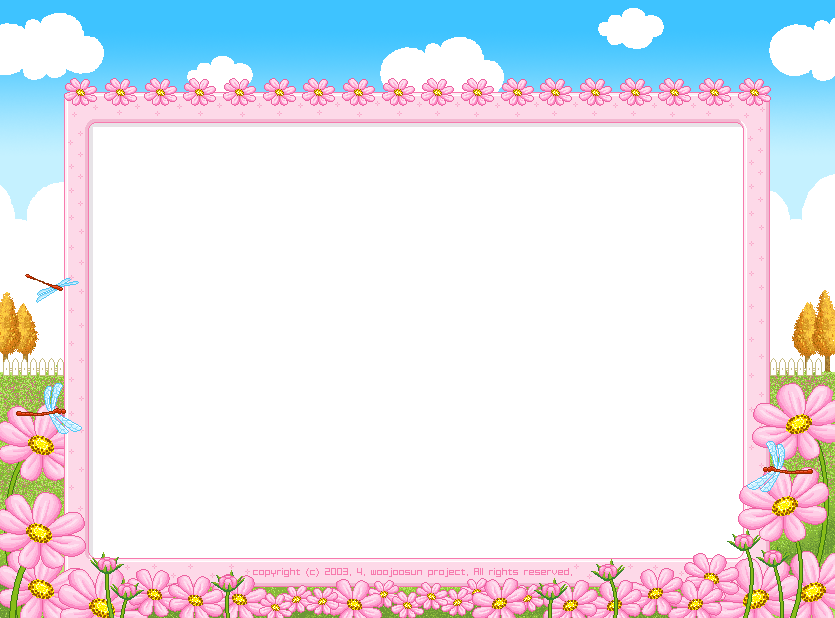 الحَلُّ هو :
ي
ق
ن
ن
ت
ل
ط
ا
ا
ا
ذ
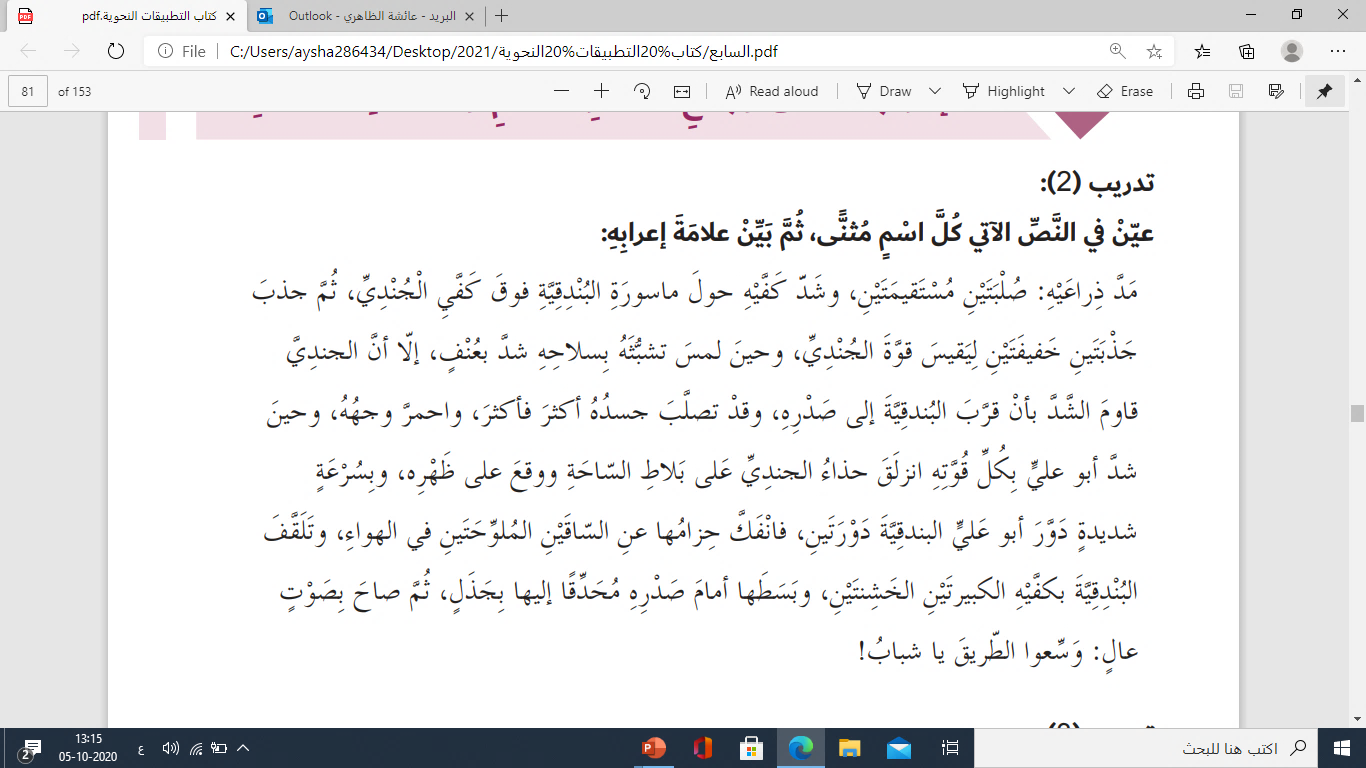 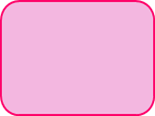 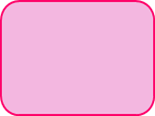 مجرور بالياء
منصوب بالياء
منصوب بالياء
منصوب بالياء
منصوب بالياء
منصوب بالياء
منصوب بالياء
مجرور بالياء
منصوب بالياء
مجرور بالياء
مجرور بالياء
مجرور بالياء
مجرور بالياء
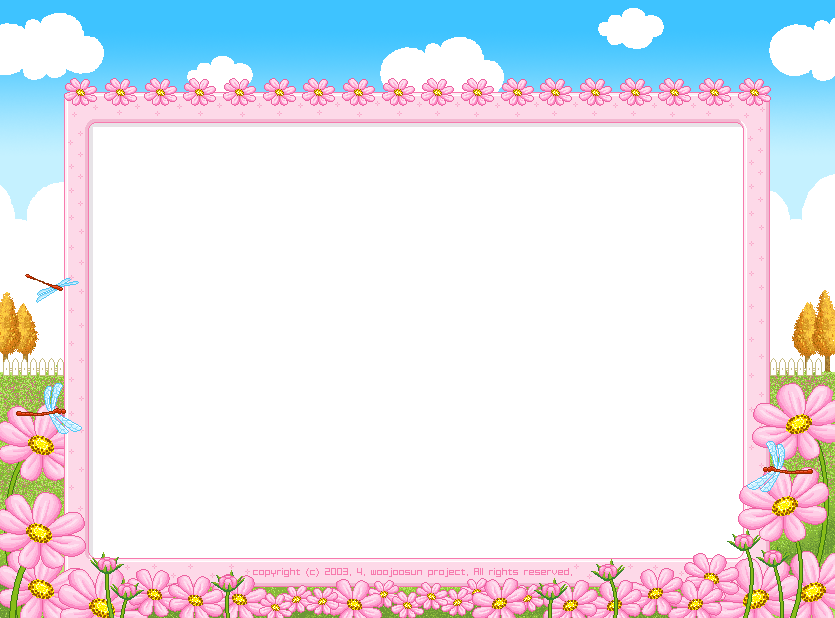 تذكَّر أن ( المثنى يُرفع بالألف وينصب ويجر بالياء )
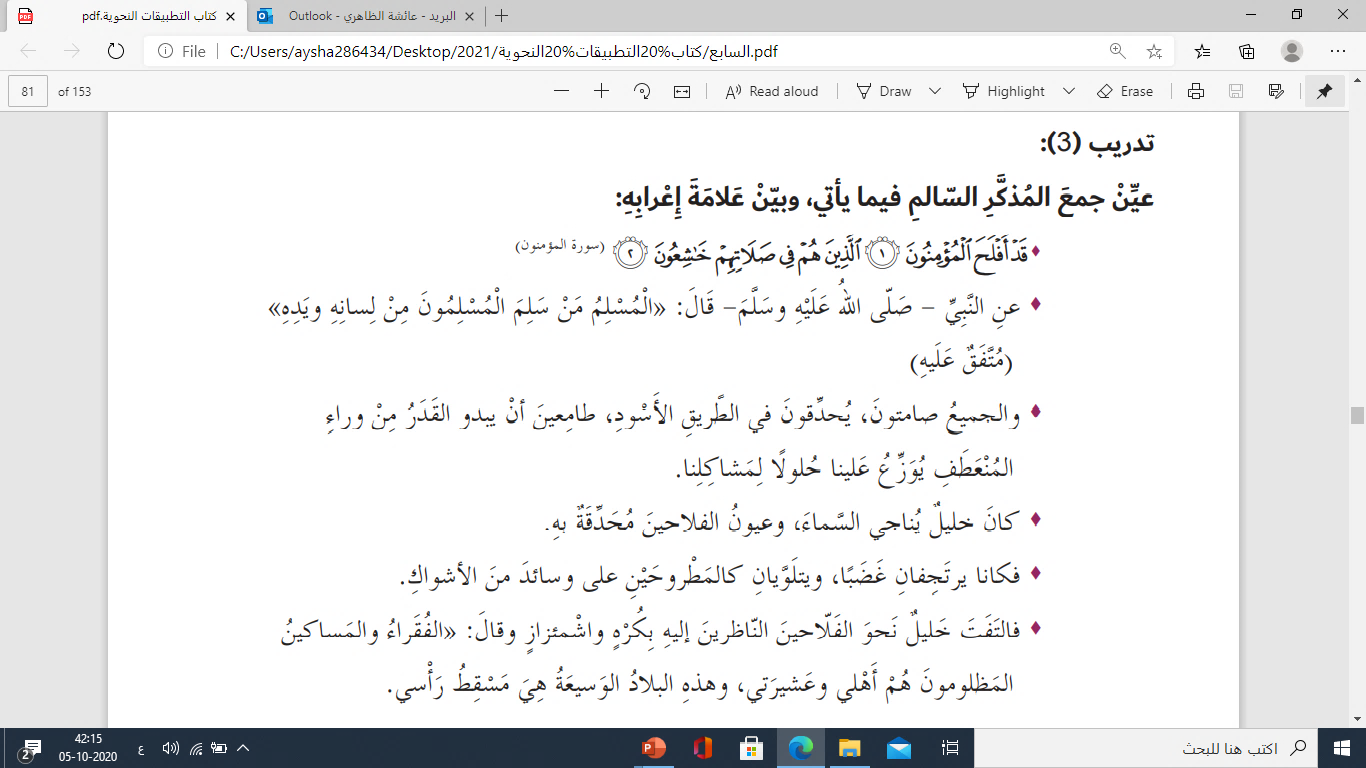 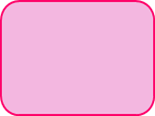 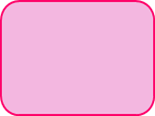 مرفوع بالواو
مرفوع بالواو
مرفوع بالواو
منصوب بالياء
مرفوع بالواو
منصوب بالياء
مجرور بالياء
مجرور بالياء
مجرور بالياء
مرفوع بالواو
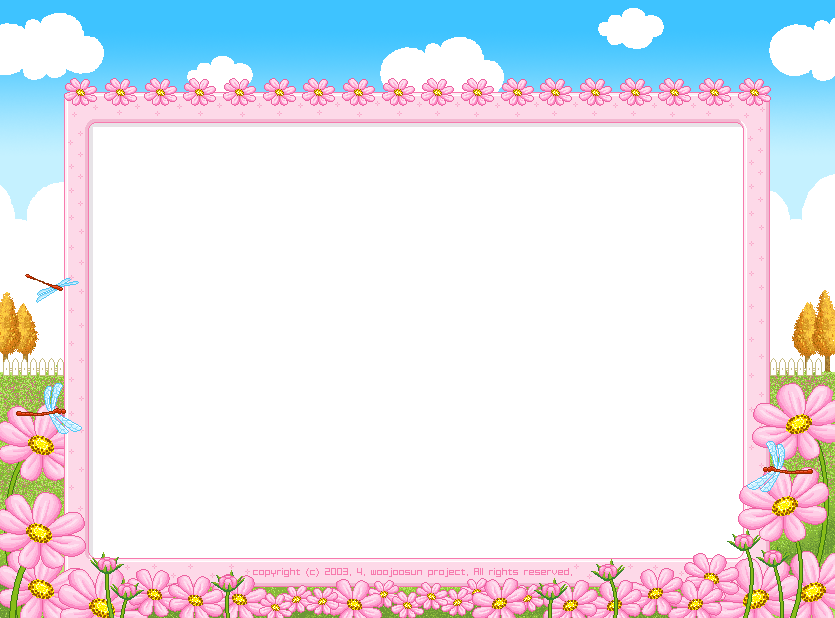 تذكَّر أن (جمع المذكر السالم يرفع بالواو ويُنصب ويُجر بالياء )
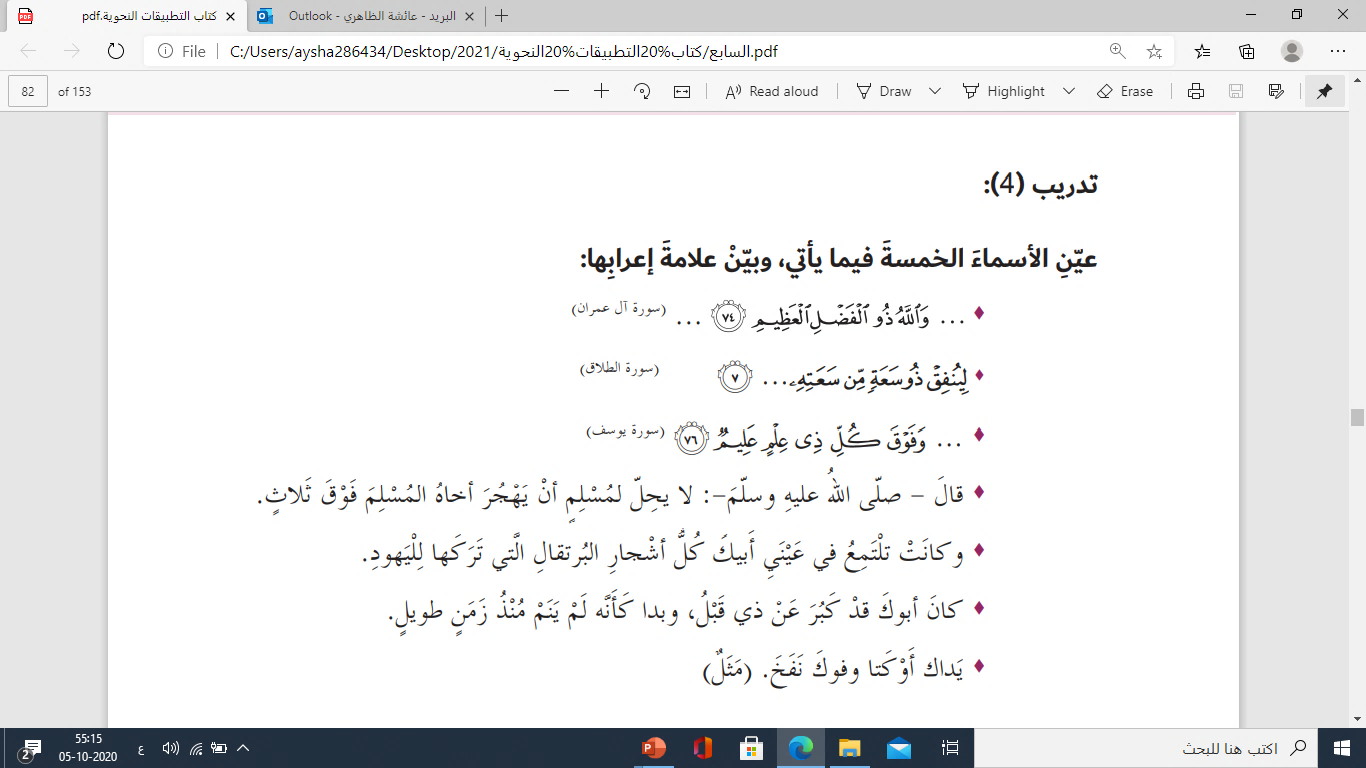 تعلم ذاتي
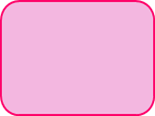 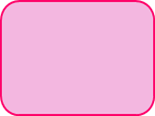 مرفوع بالواو
مرفوع بالواو
مجرور بالياء
منصوب بالألف
مجرور بالياء
مجرور بالياء
مرفوع بالواو
مرفوع بالواو
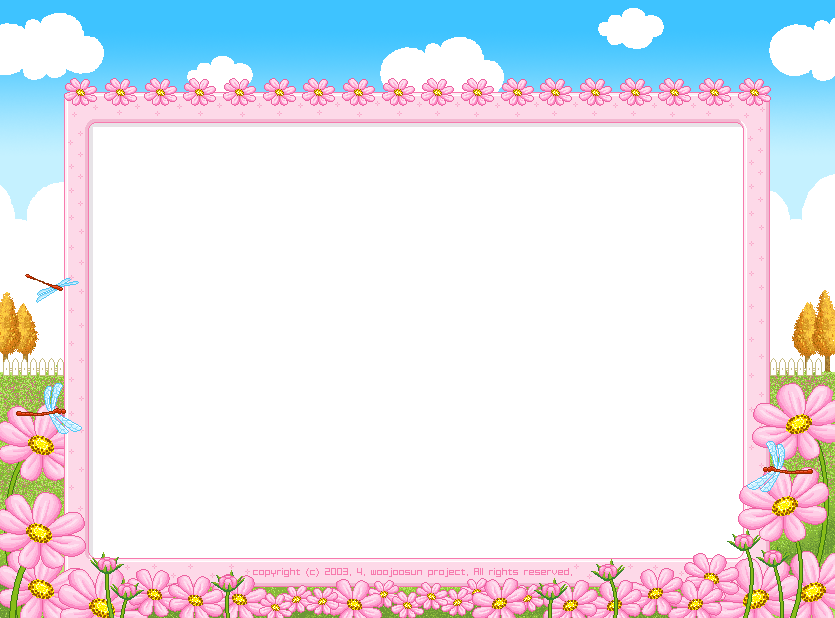 تذكَّر أن ( الأسماء الخمسة ( أب ـ أخ ـ حم ـ فـو ـ ذو ـ ) 
تُرفع بالواو وتنصب بالألف وتُجر بالياء )
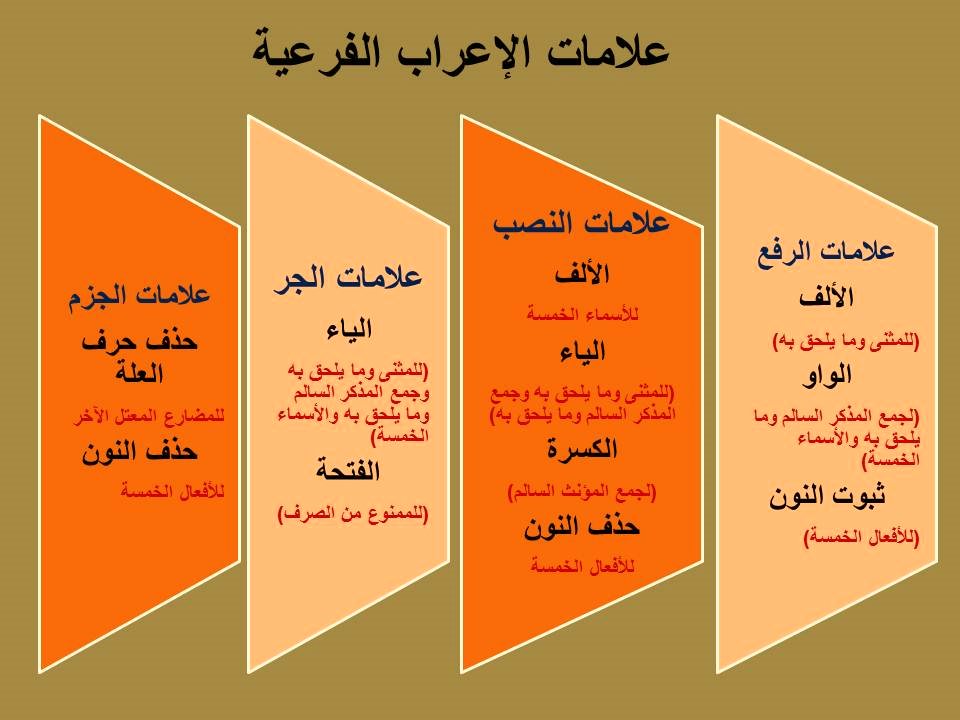 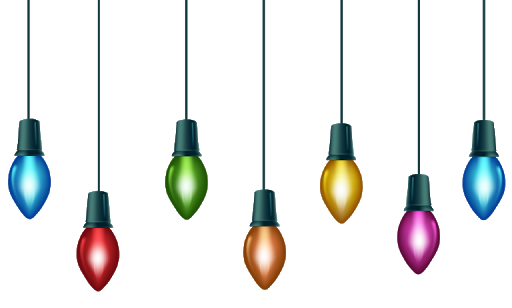 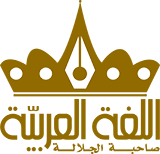 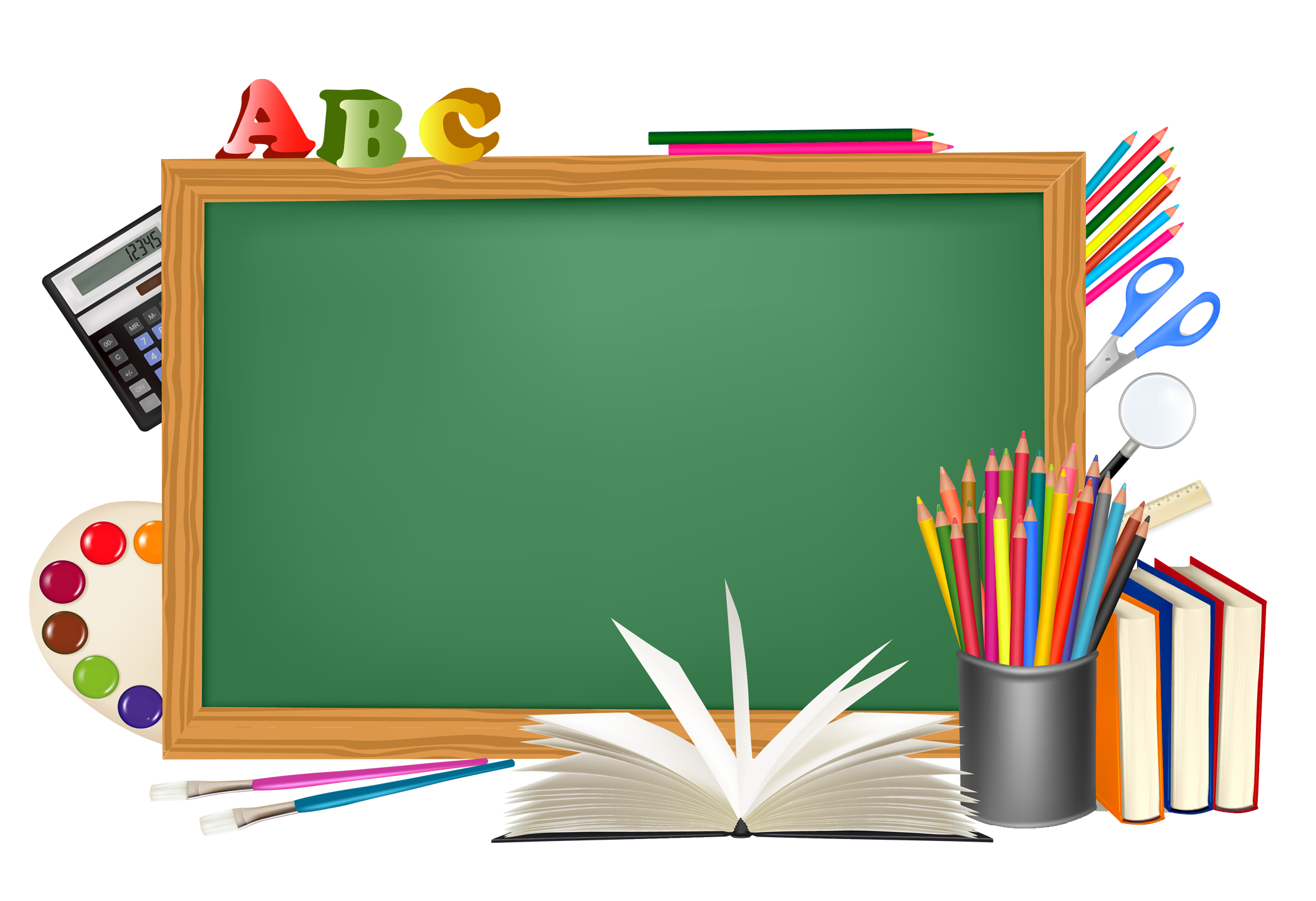 إلى أن نلتقي في  الدرس القادم  لكم مني أجمل تحية
والسلام عليكم ورحمة الله وبركاته